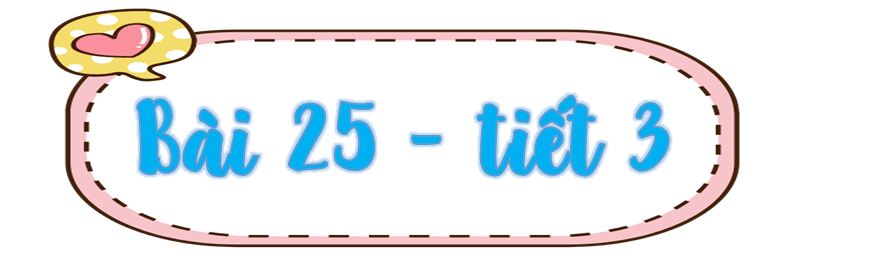 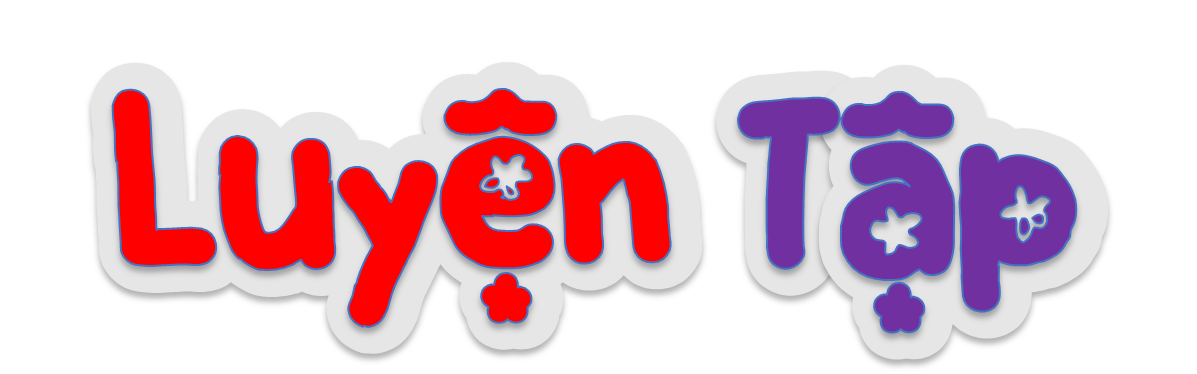 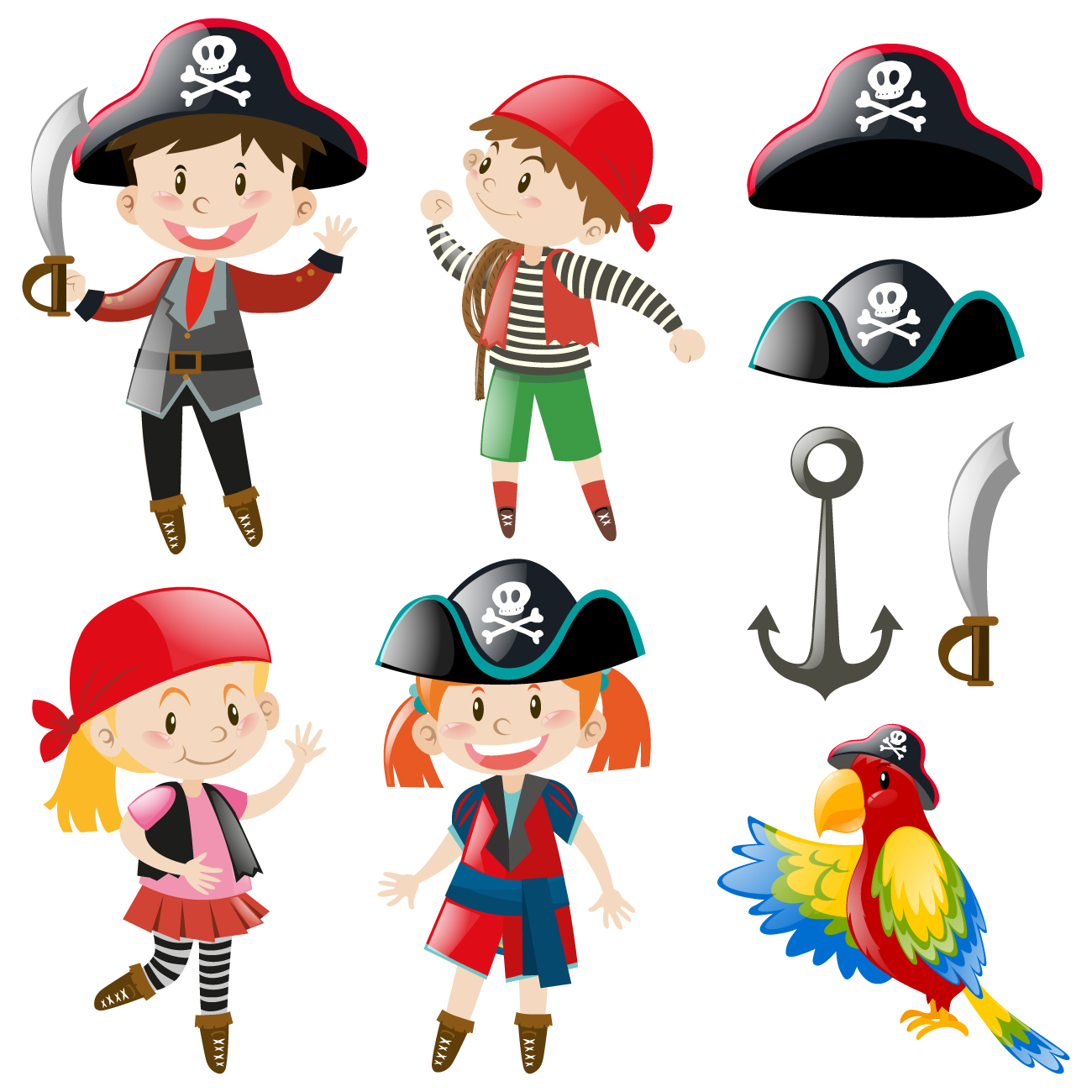 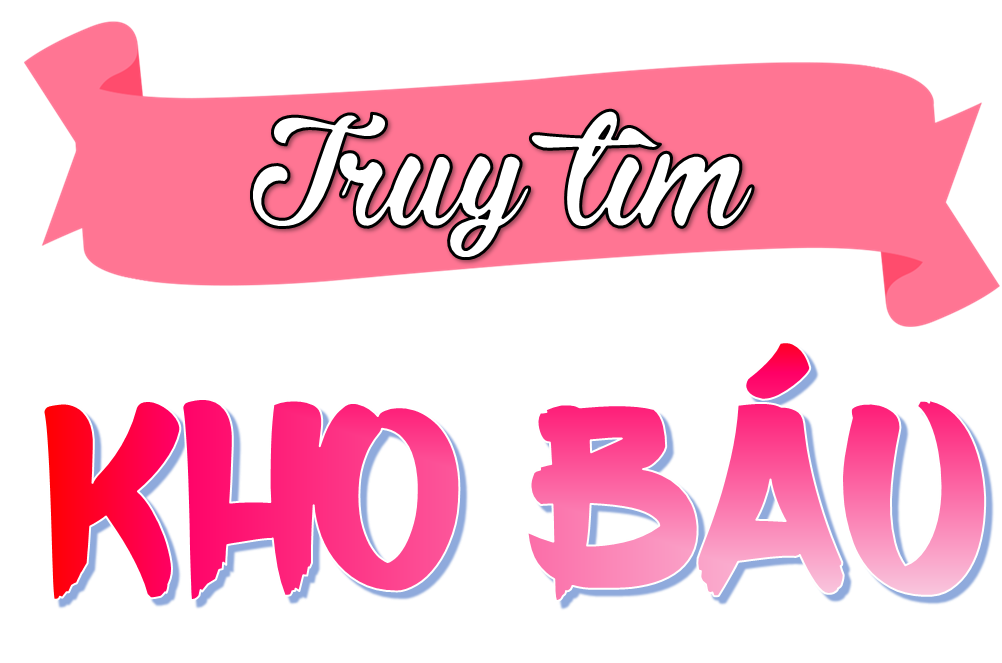 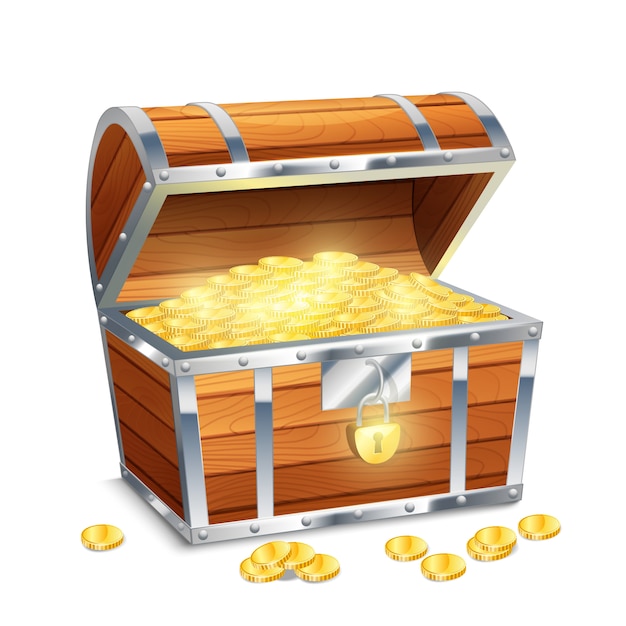 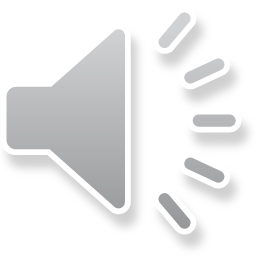 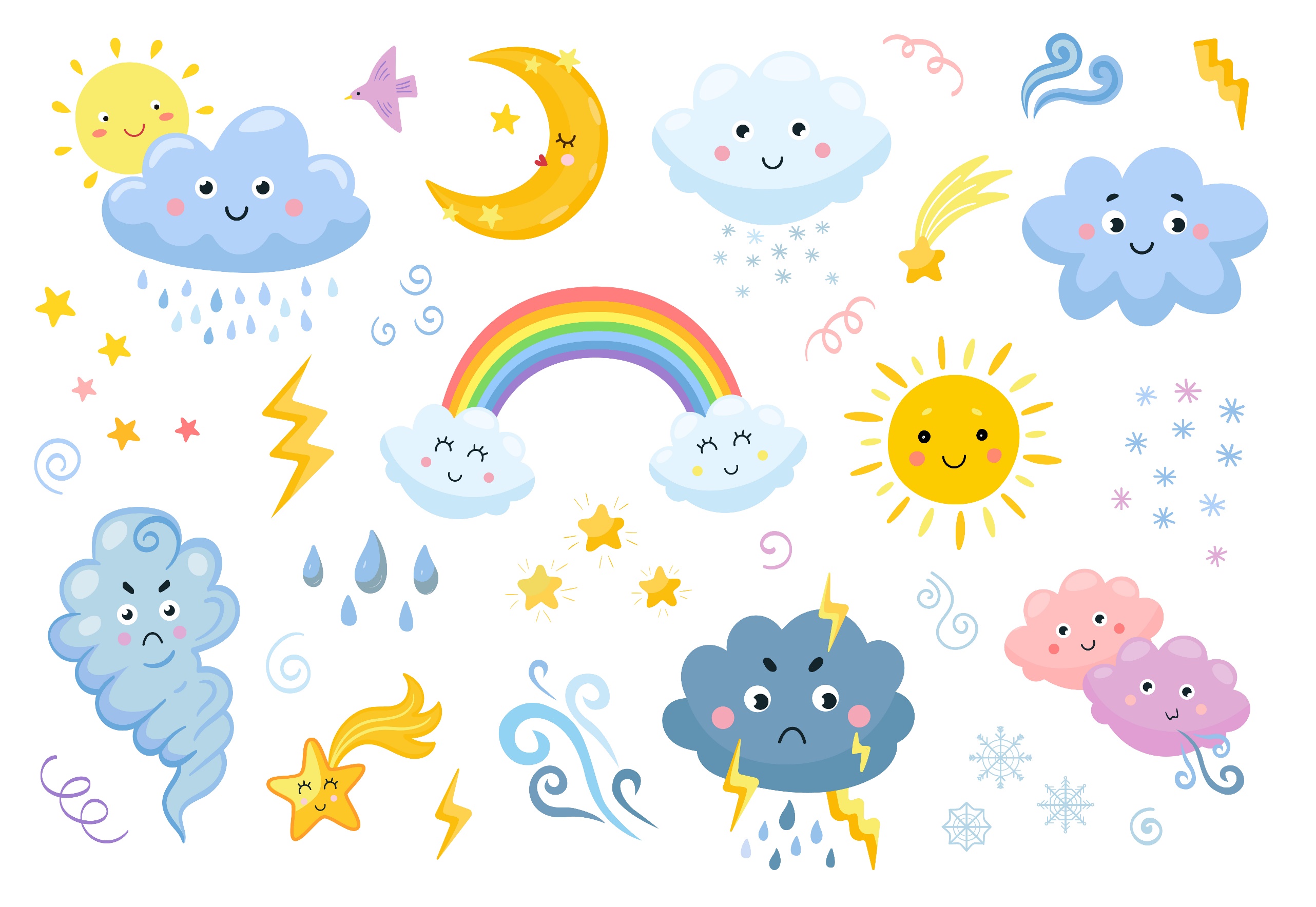 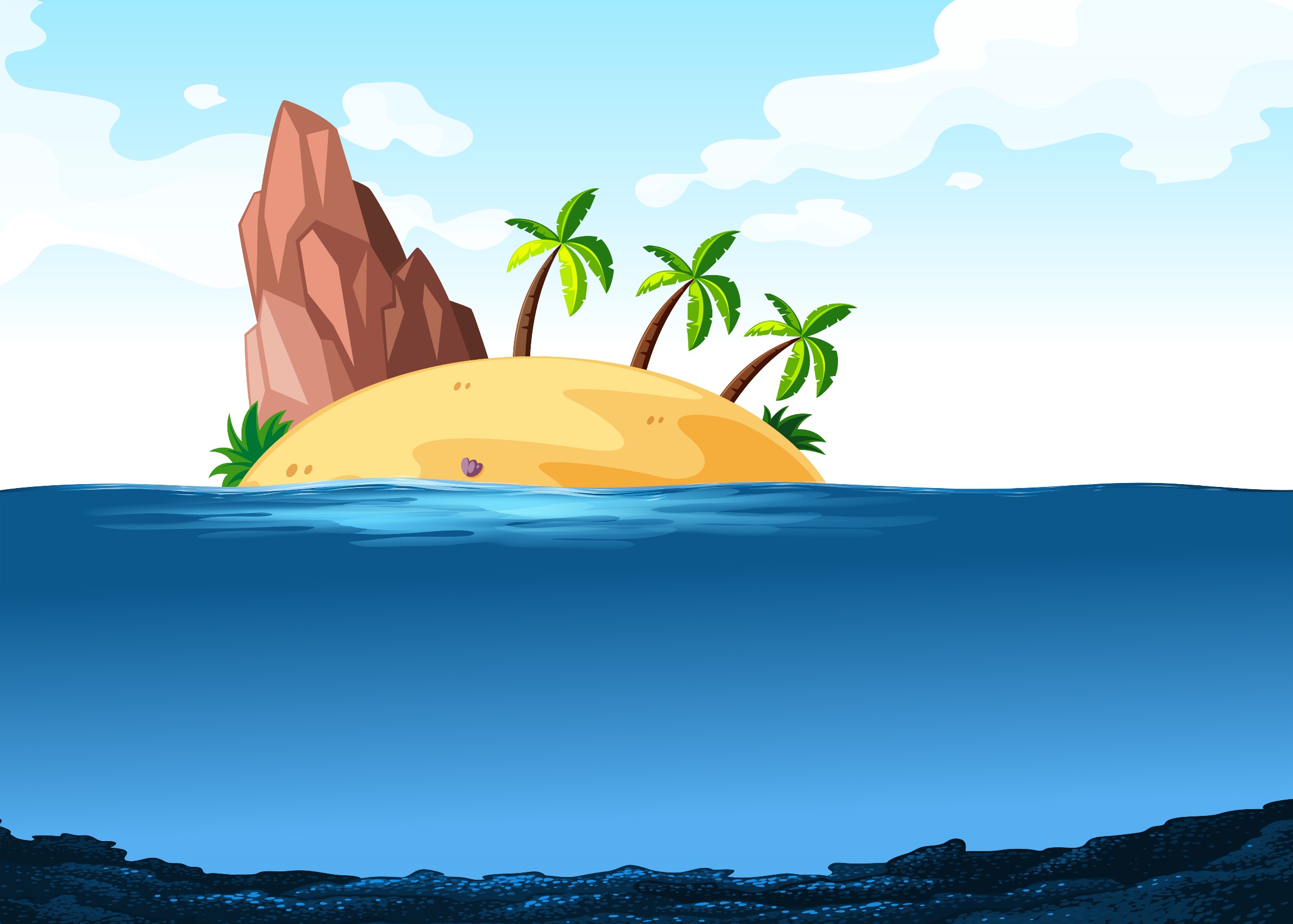 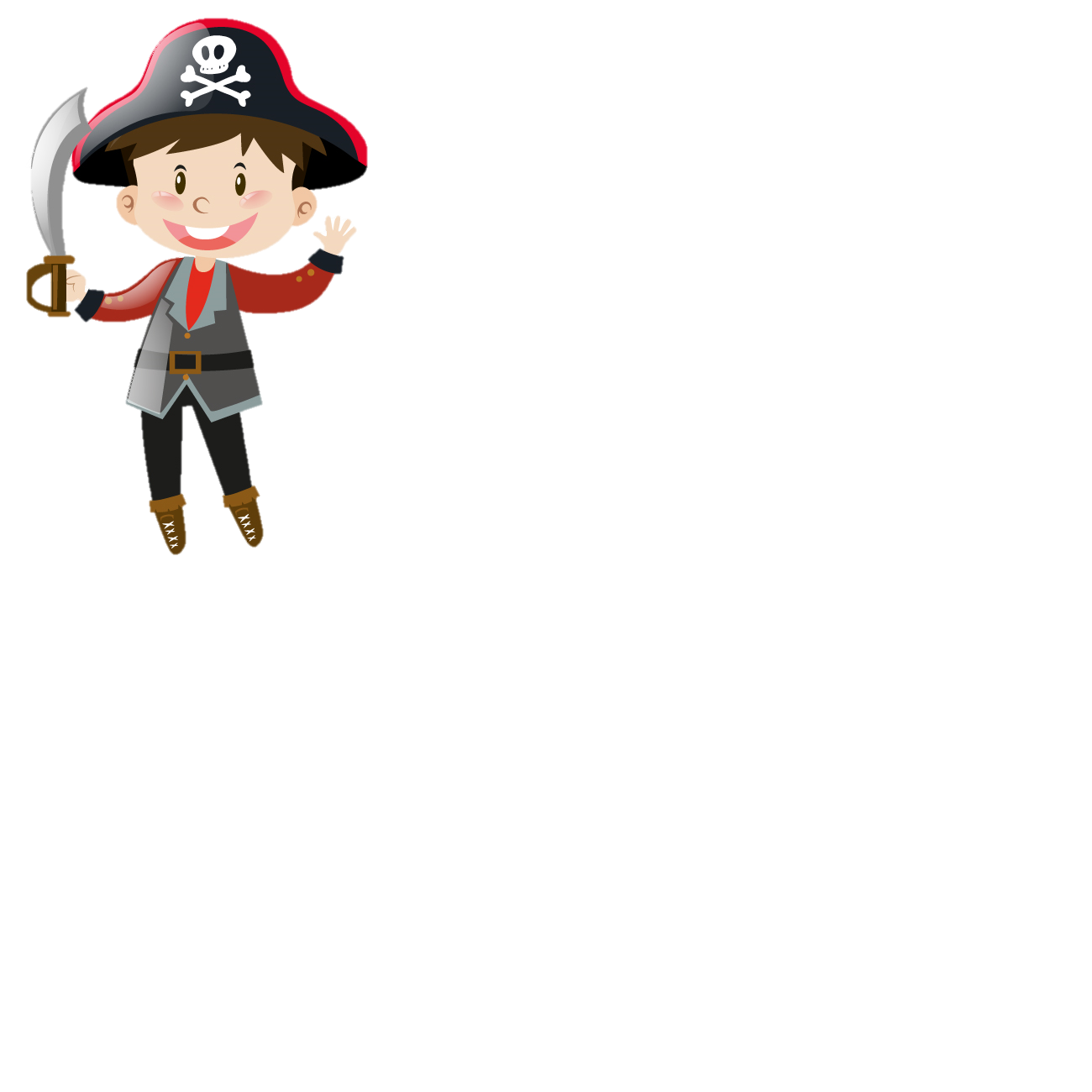 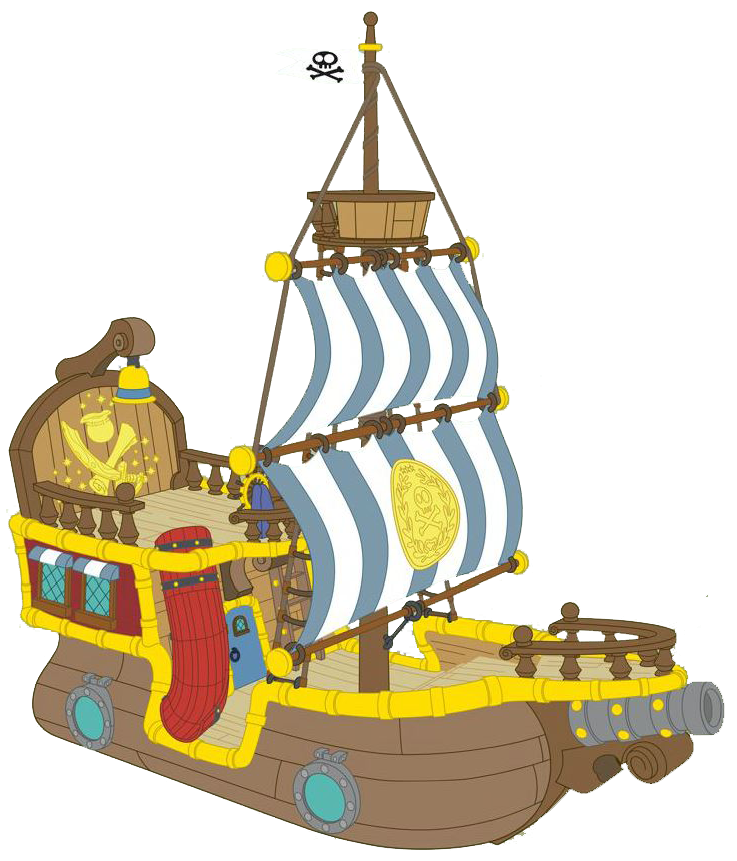 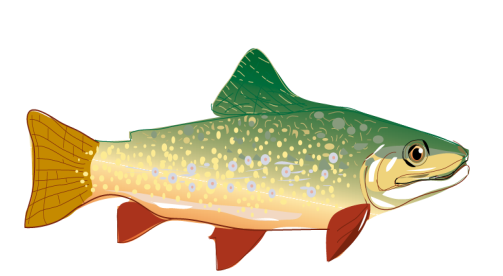 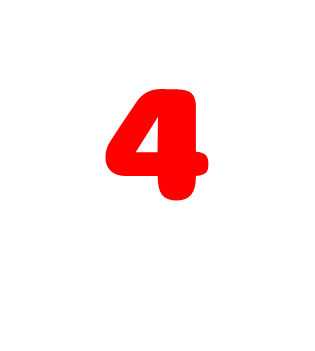 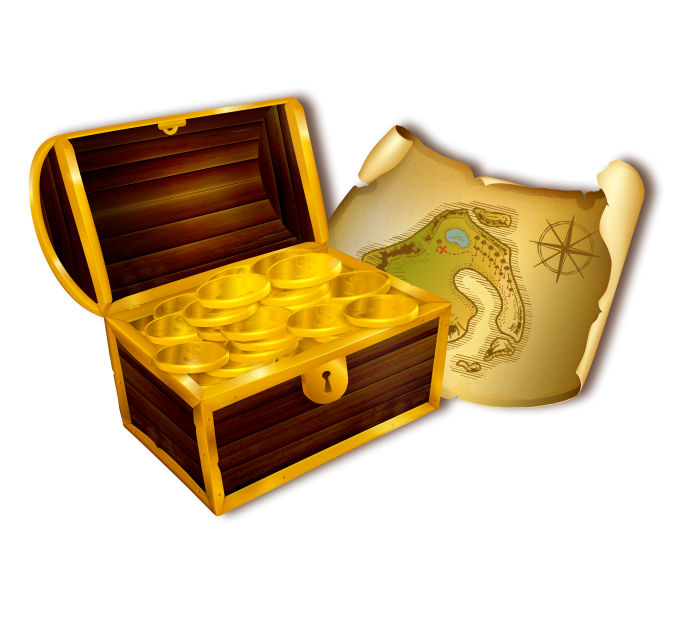 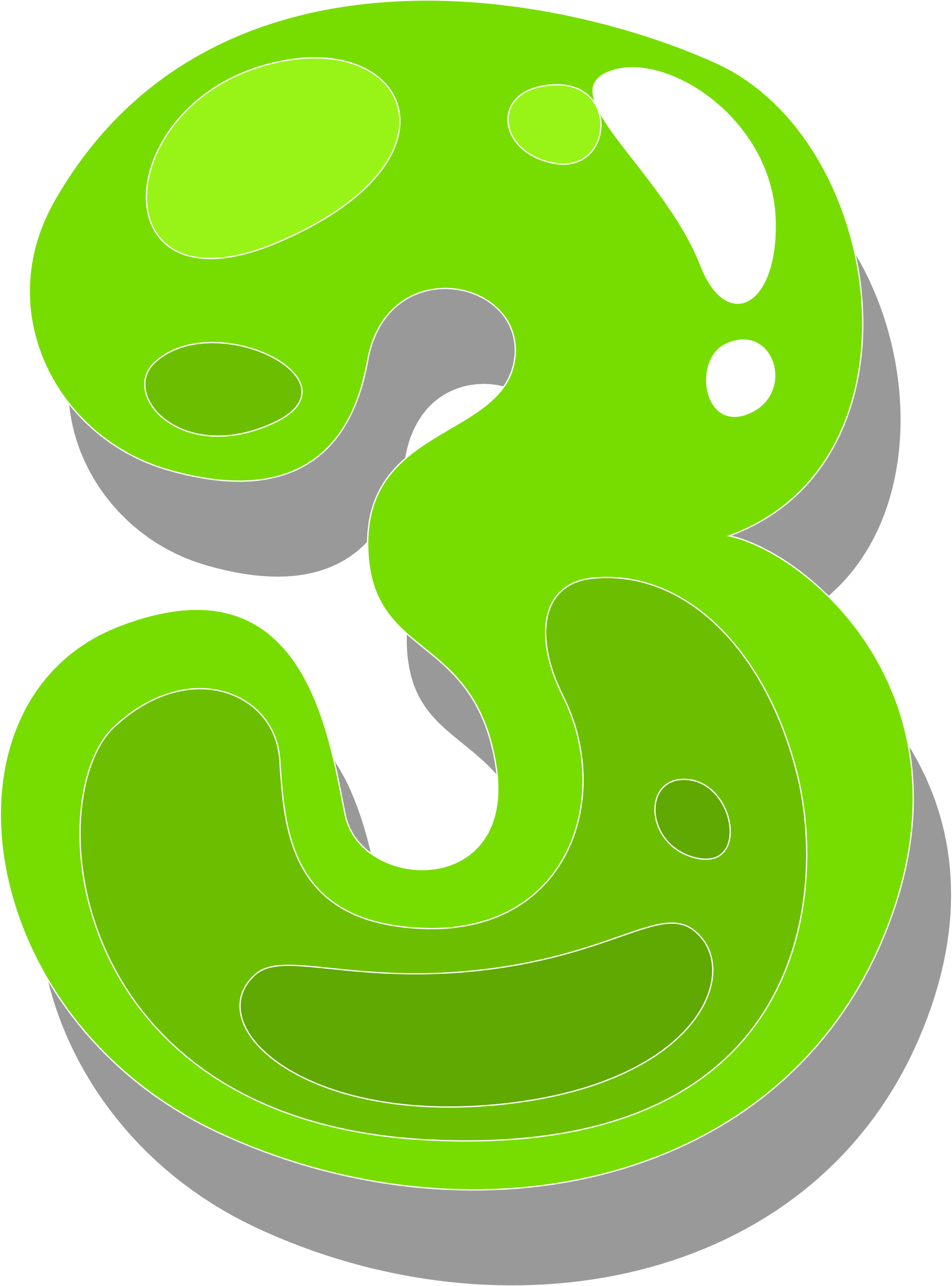 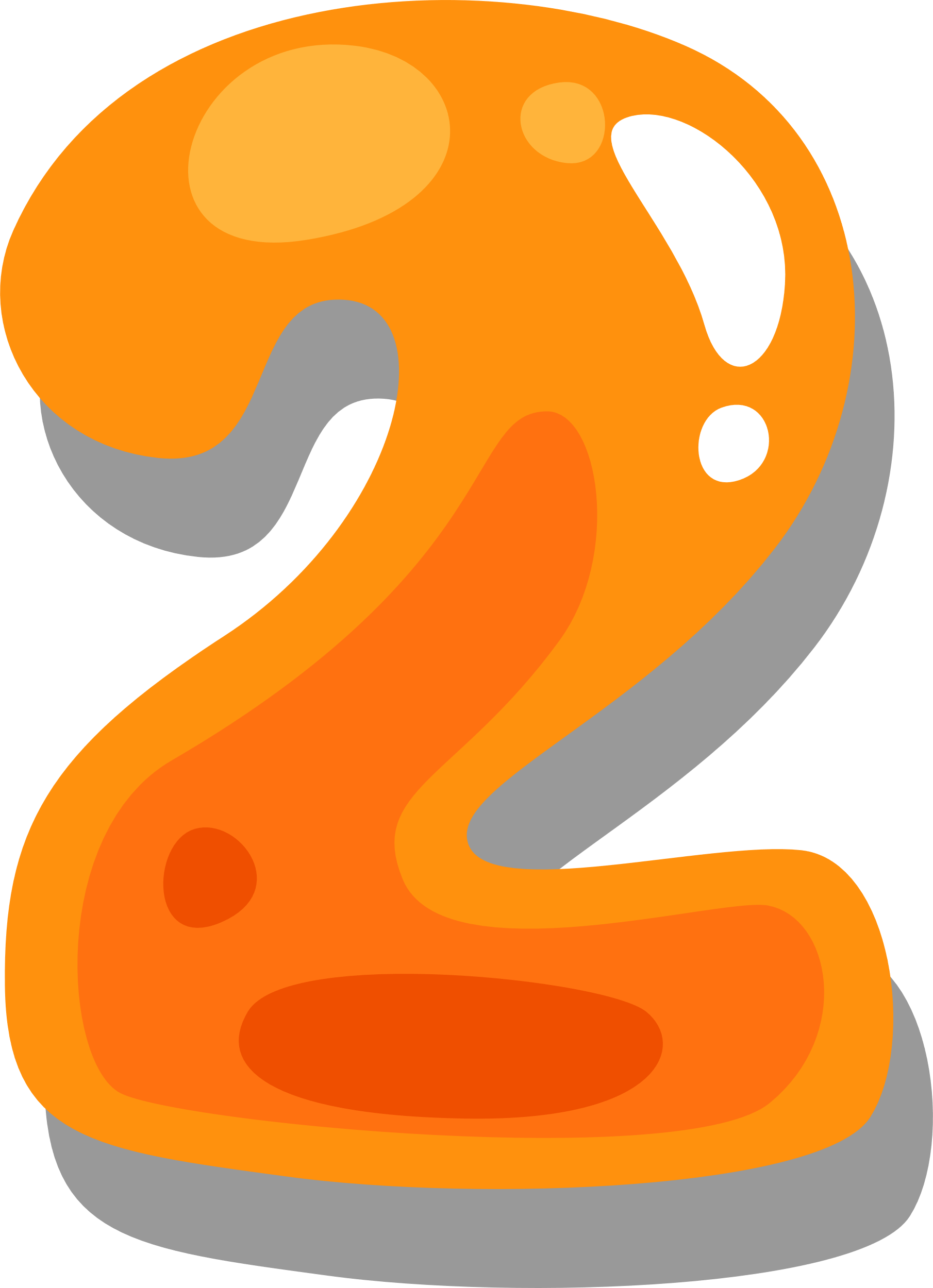 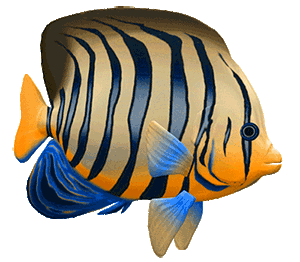 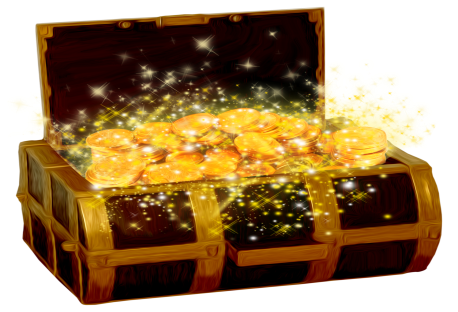 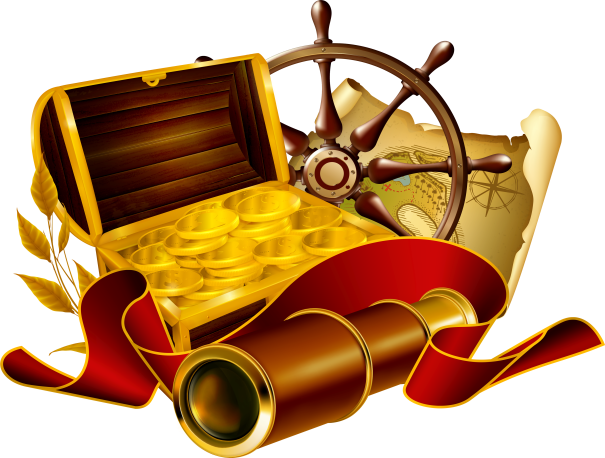 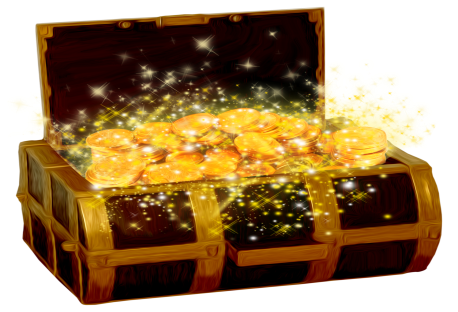 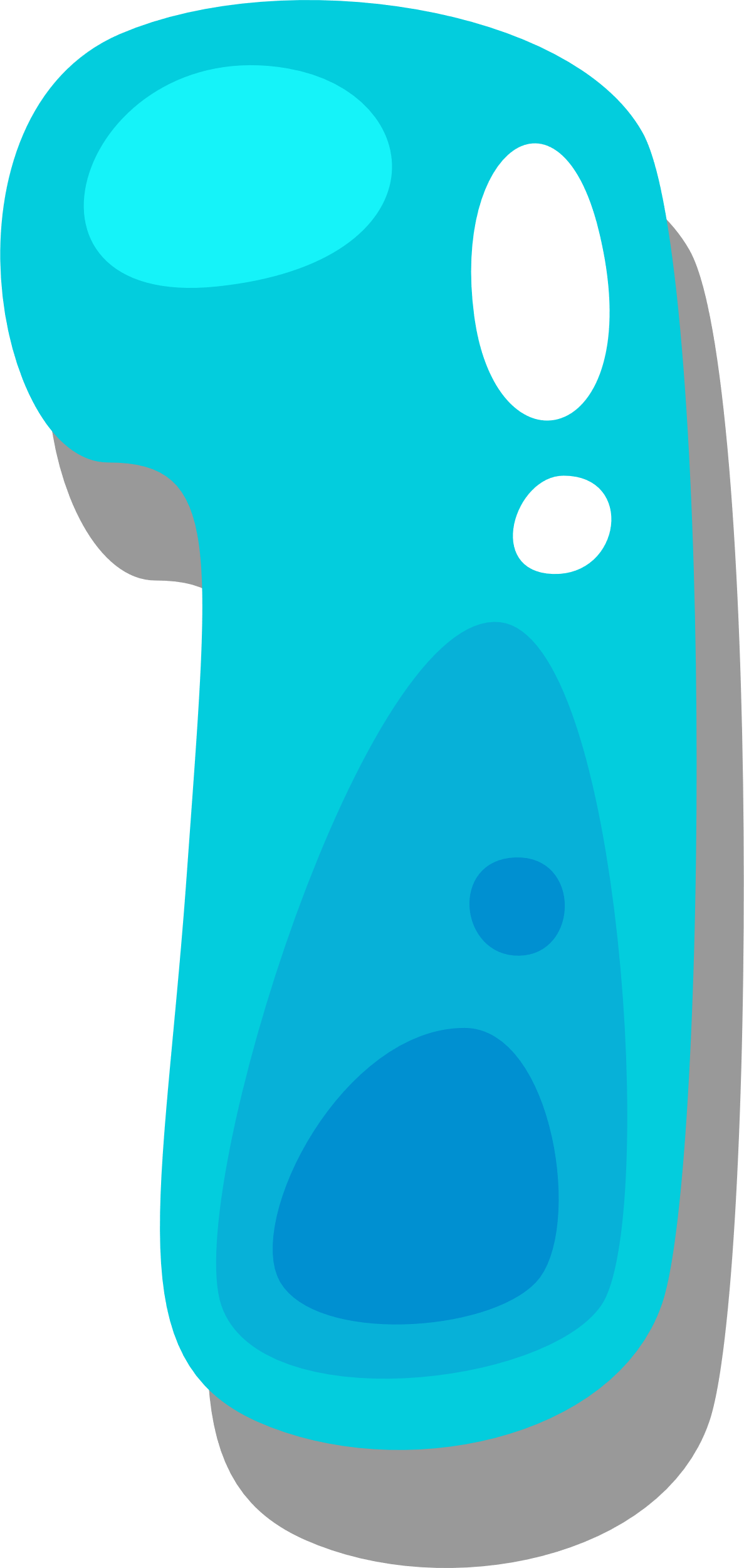 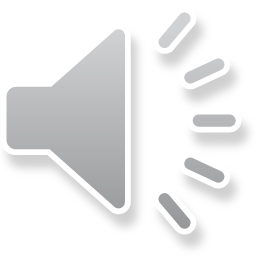 a) Hoàn thành bảng sau.
1
8 m2
25 cm2
100 cm2
1
b) Chọn câu trả lời đúng.
Diện tích của hình tam giác có độ dài đáy 2 dm và chiều cao 20 cm là:
A. 20 dm2                 B. 20 cm2                 C. 2 cm2                 D. 2 dm2
Đổi: 20 cm = 2 dm
Diện tích hình tam giác đó là:
(2 × 2) : 2 = 2 (dm2)
Đáp số: 2 dm2
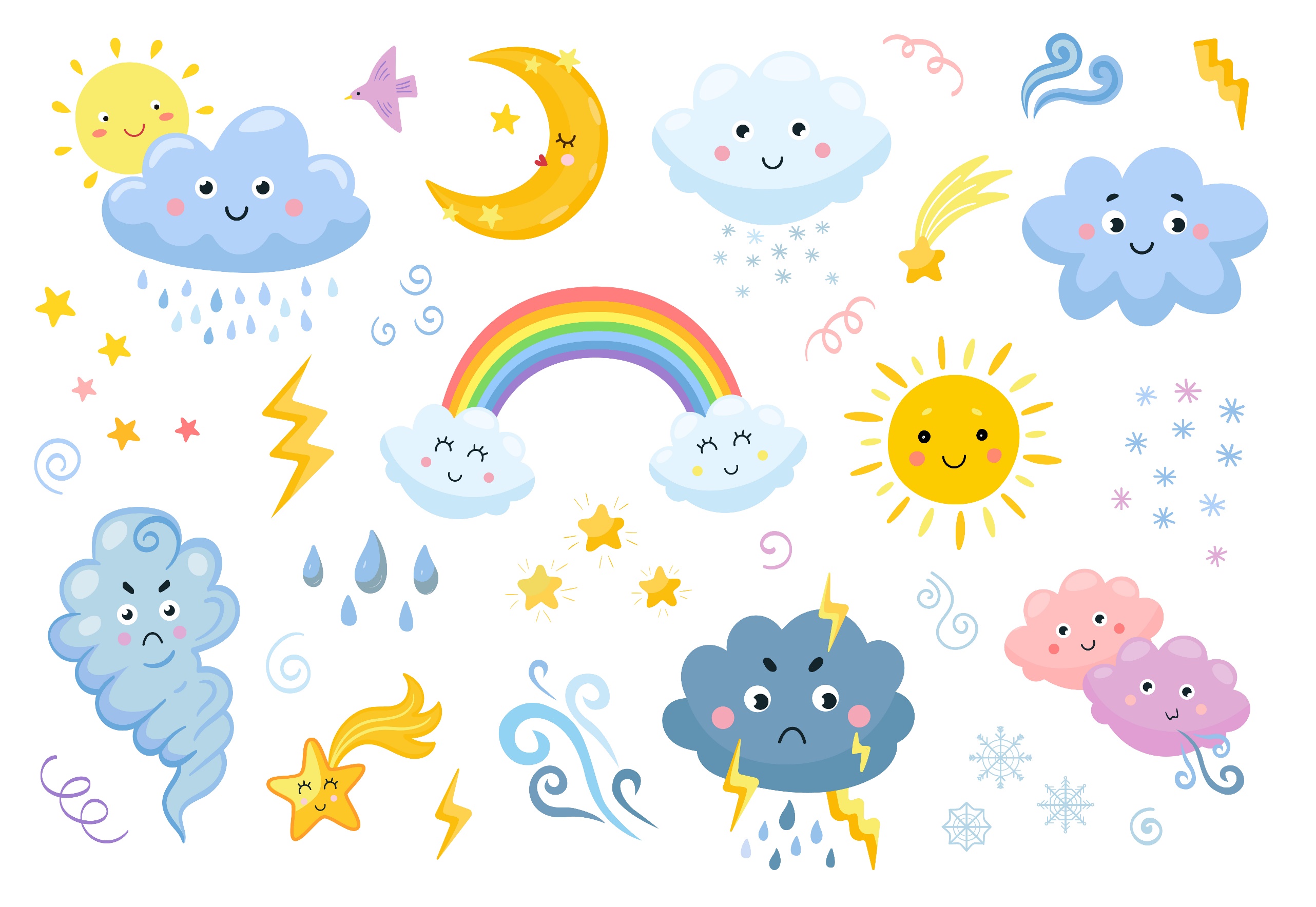 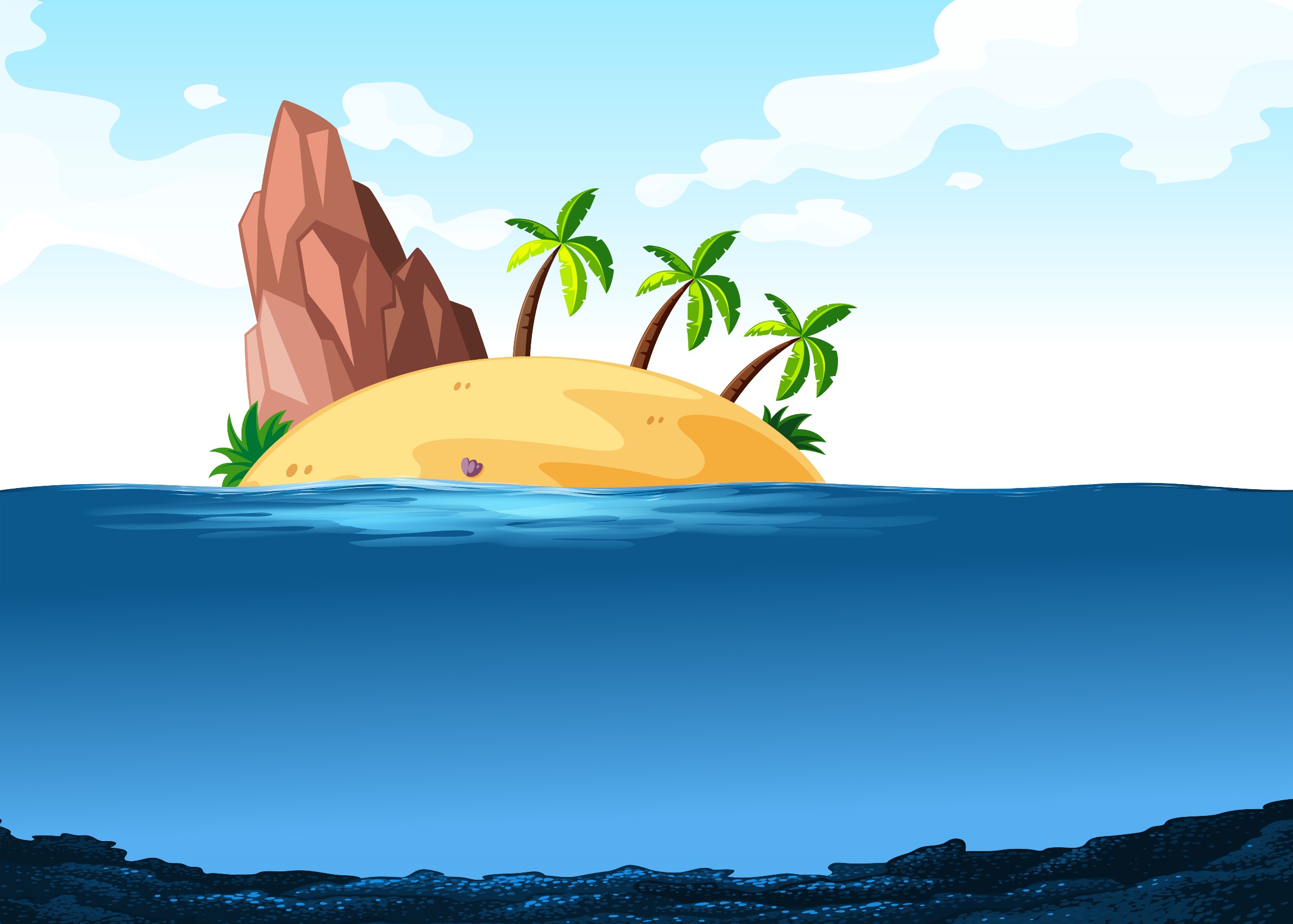 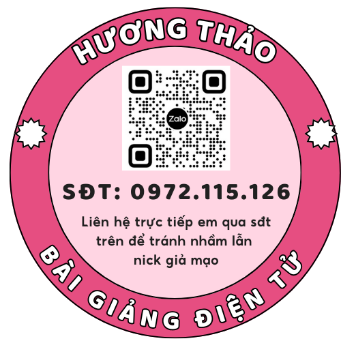 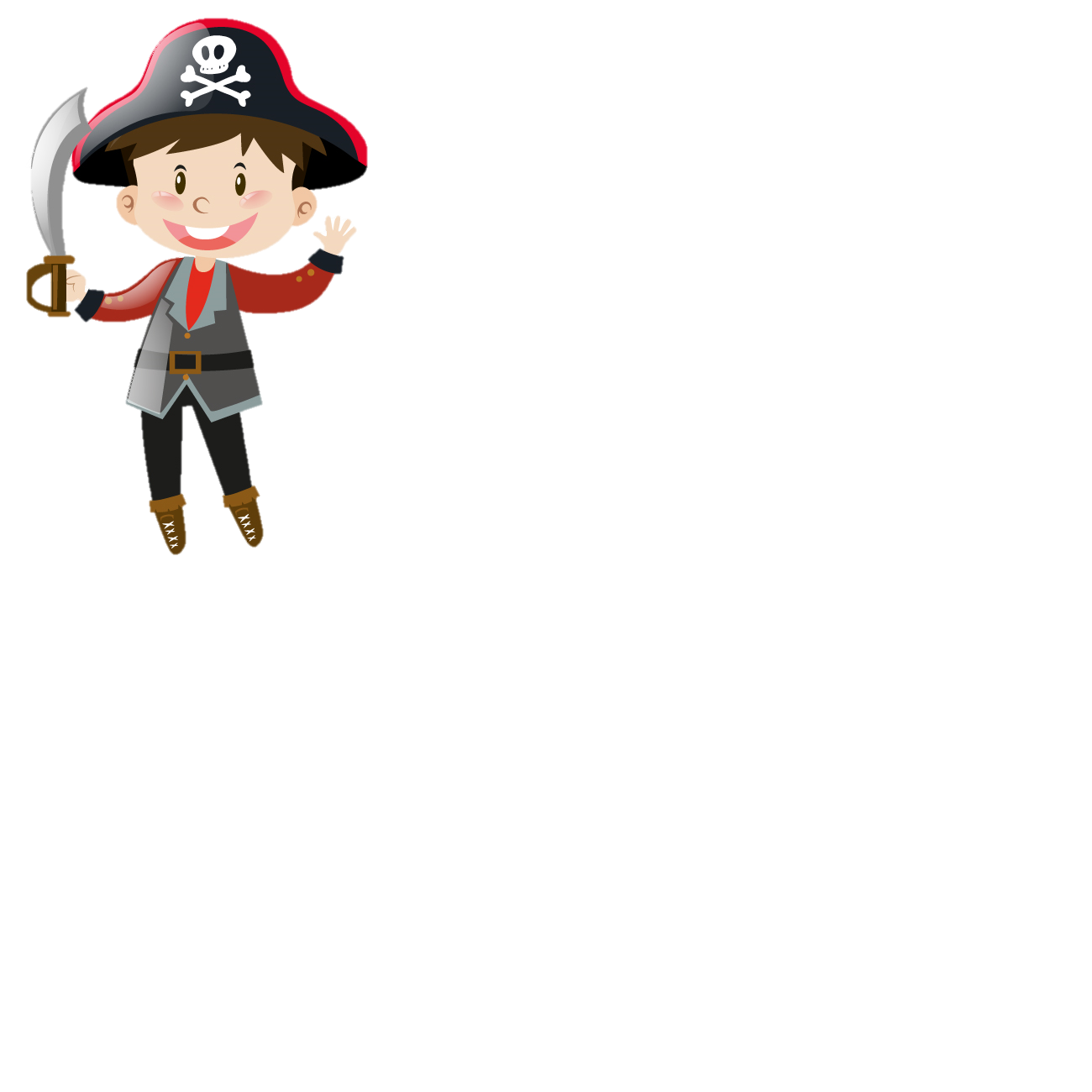 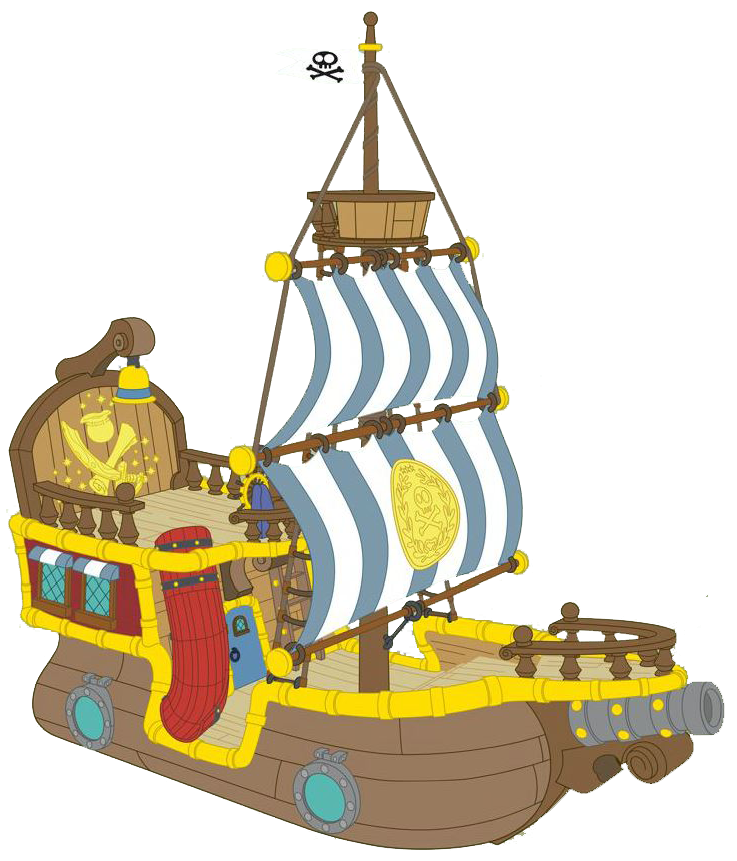 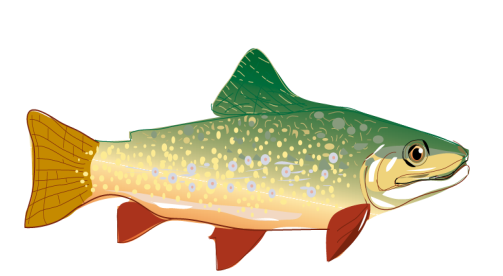 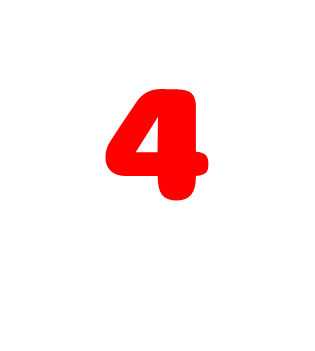 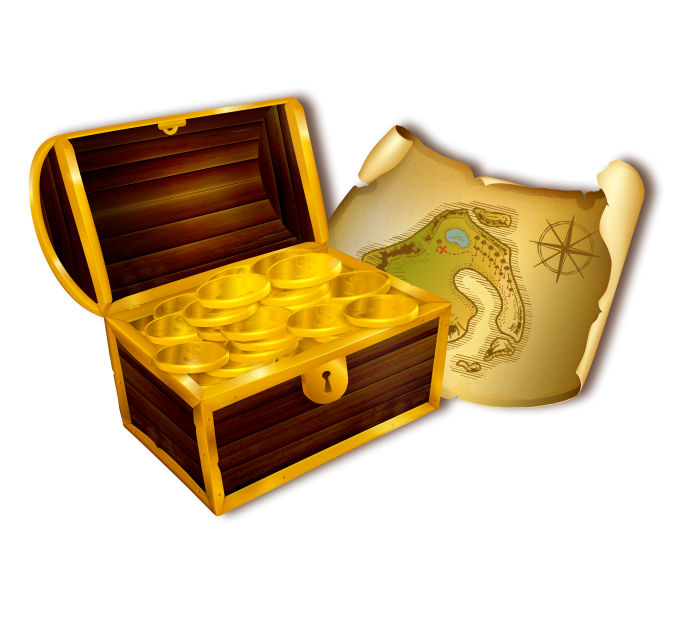 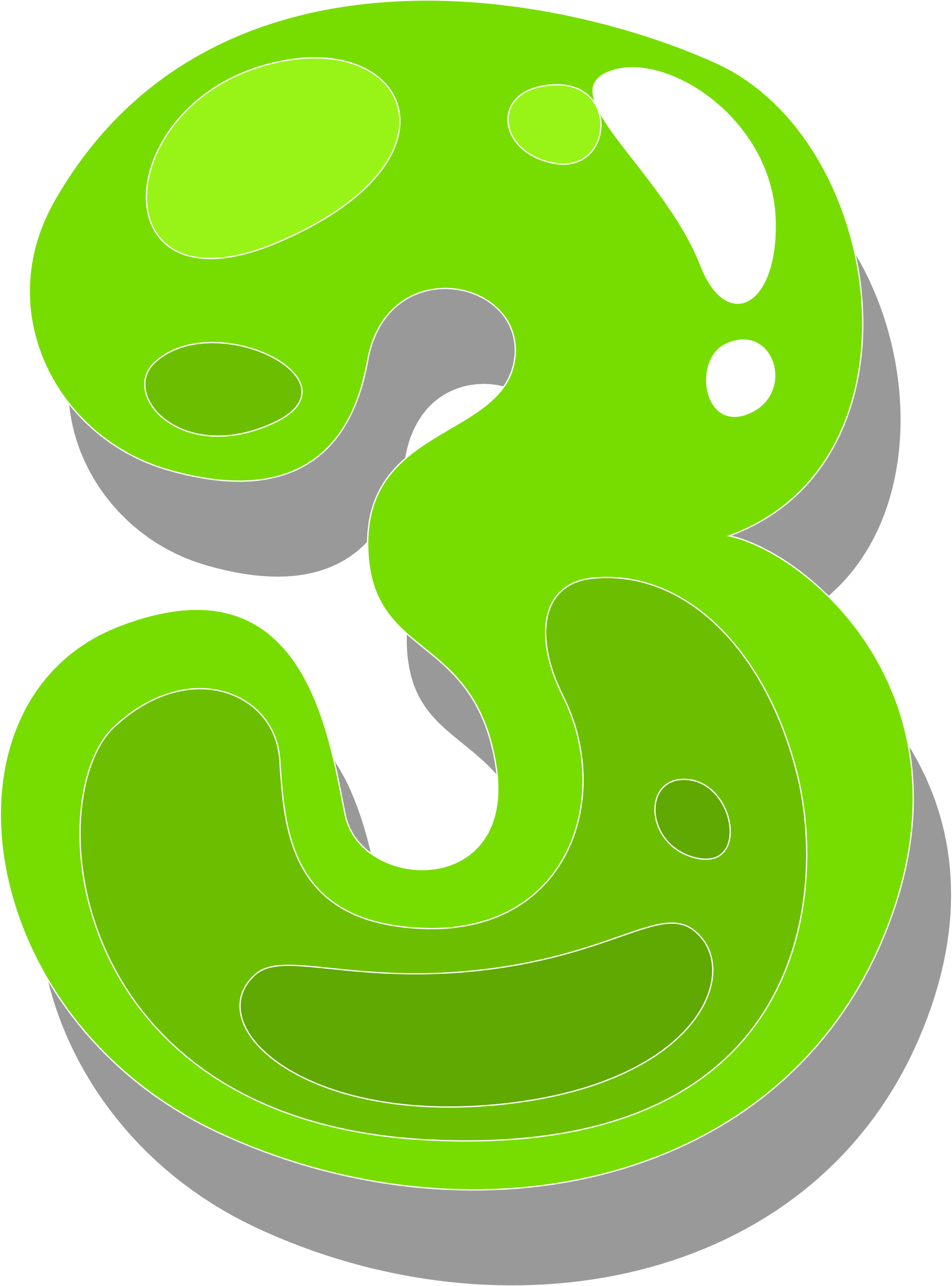 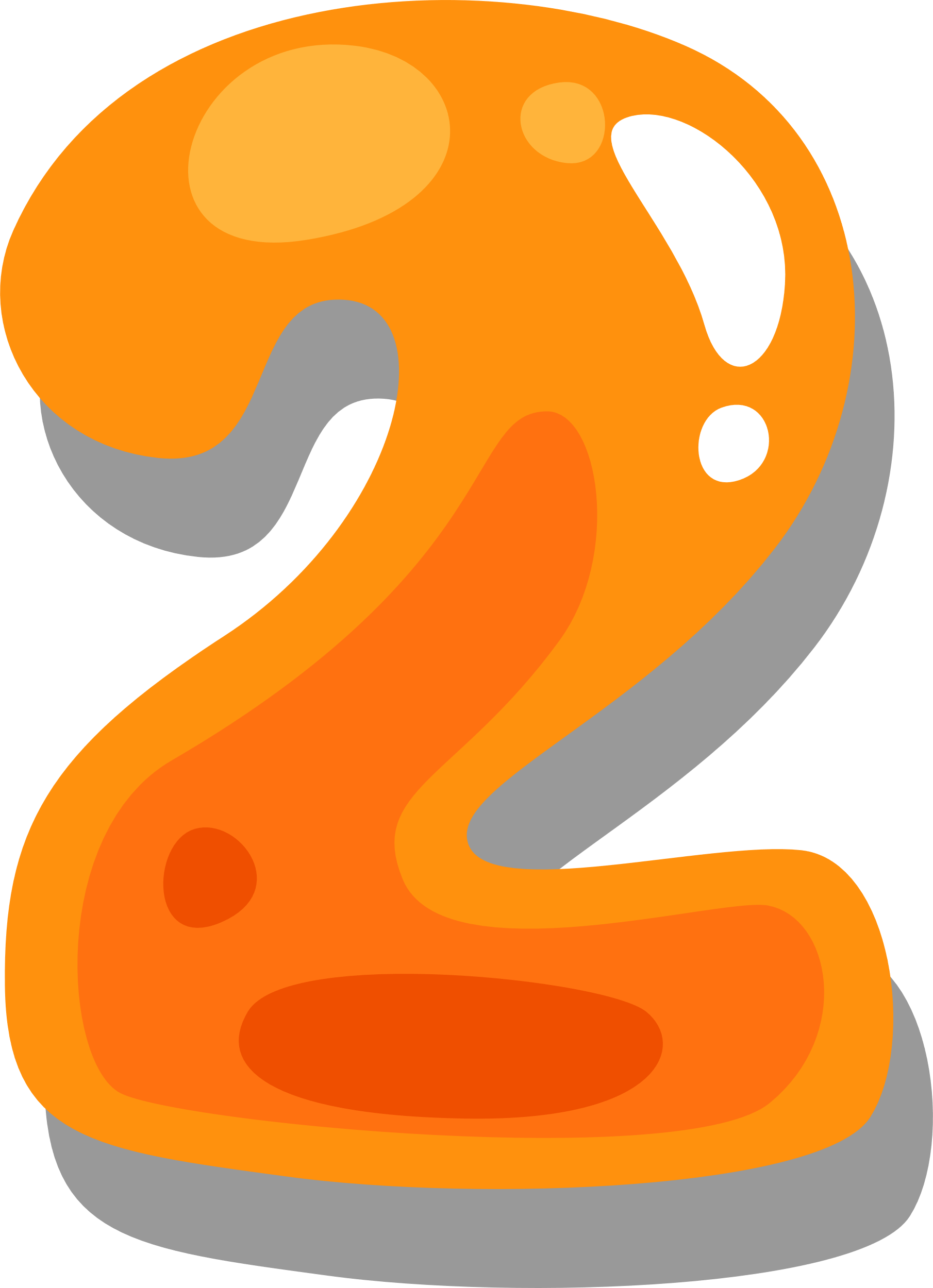 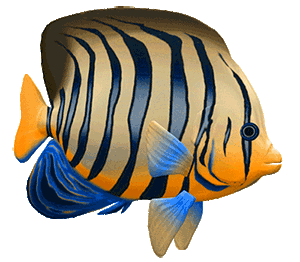 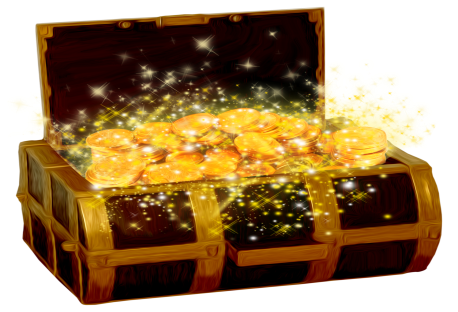 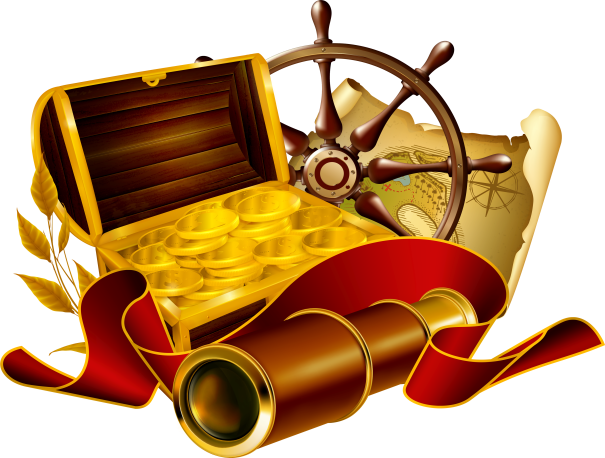 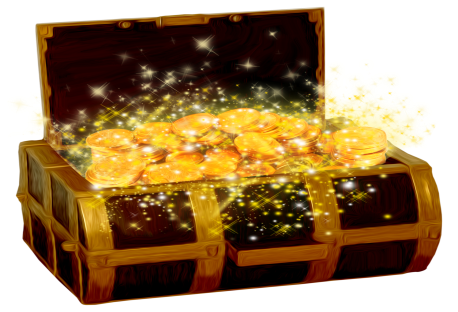 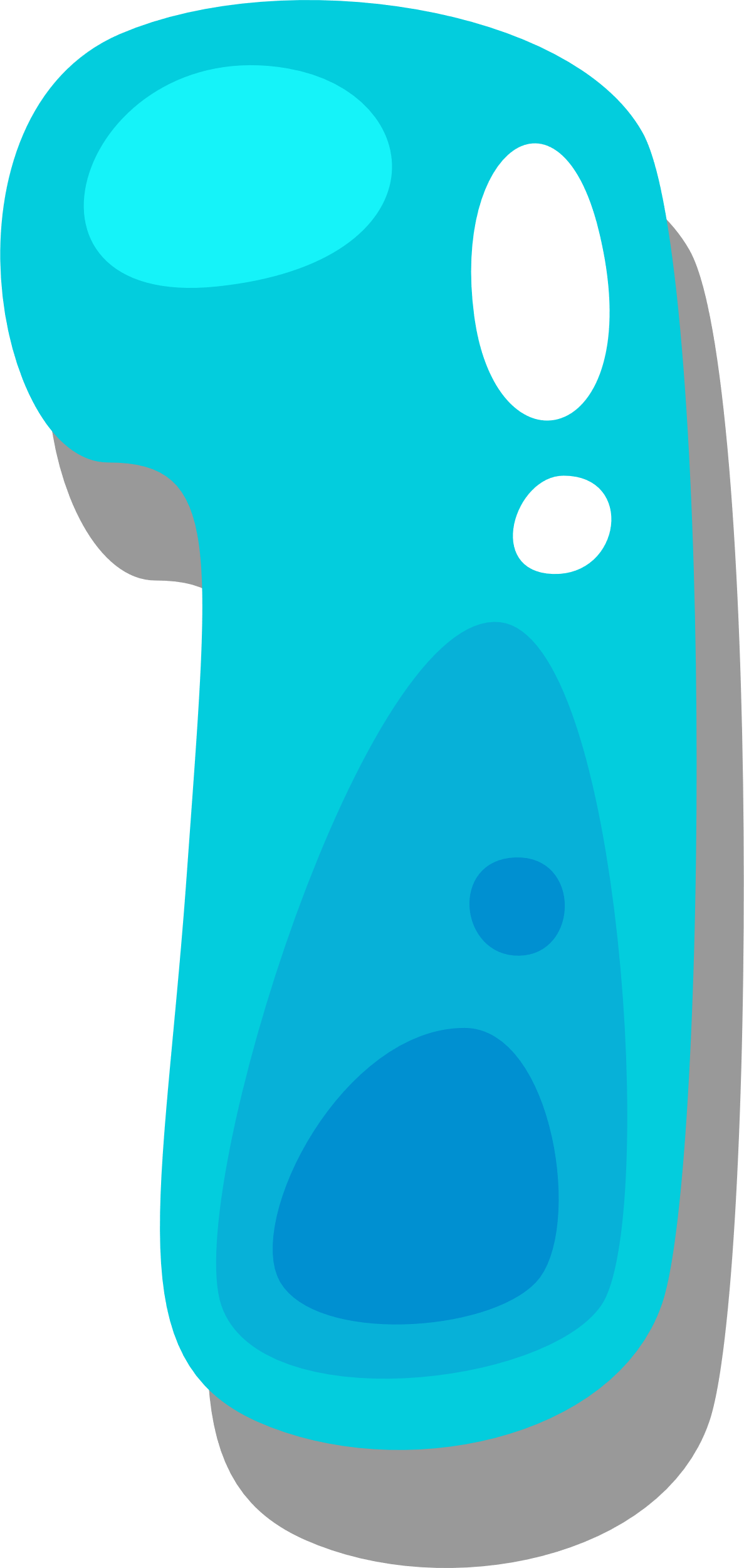 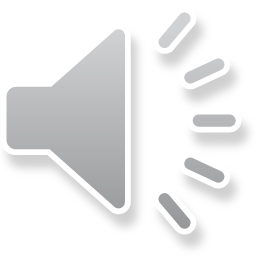 Vẽ các hình tam giác sau vào vở, sau đó vẽ đường cao ứng với đáy BC của mỗi hình tam giác đó.
2
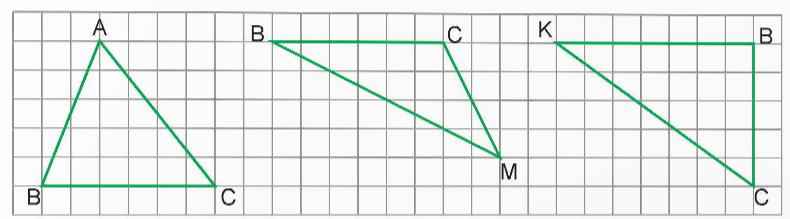 N
H
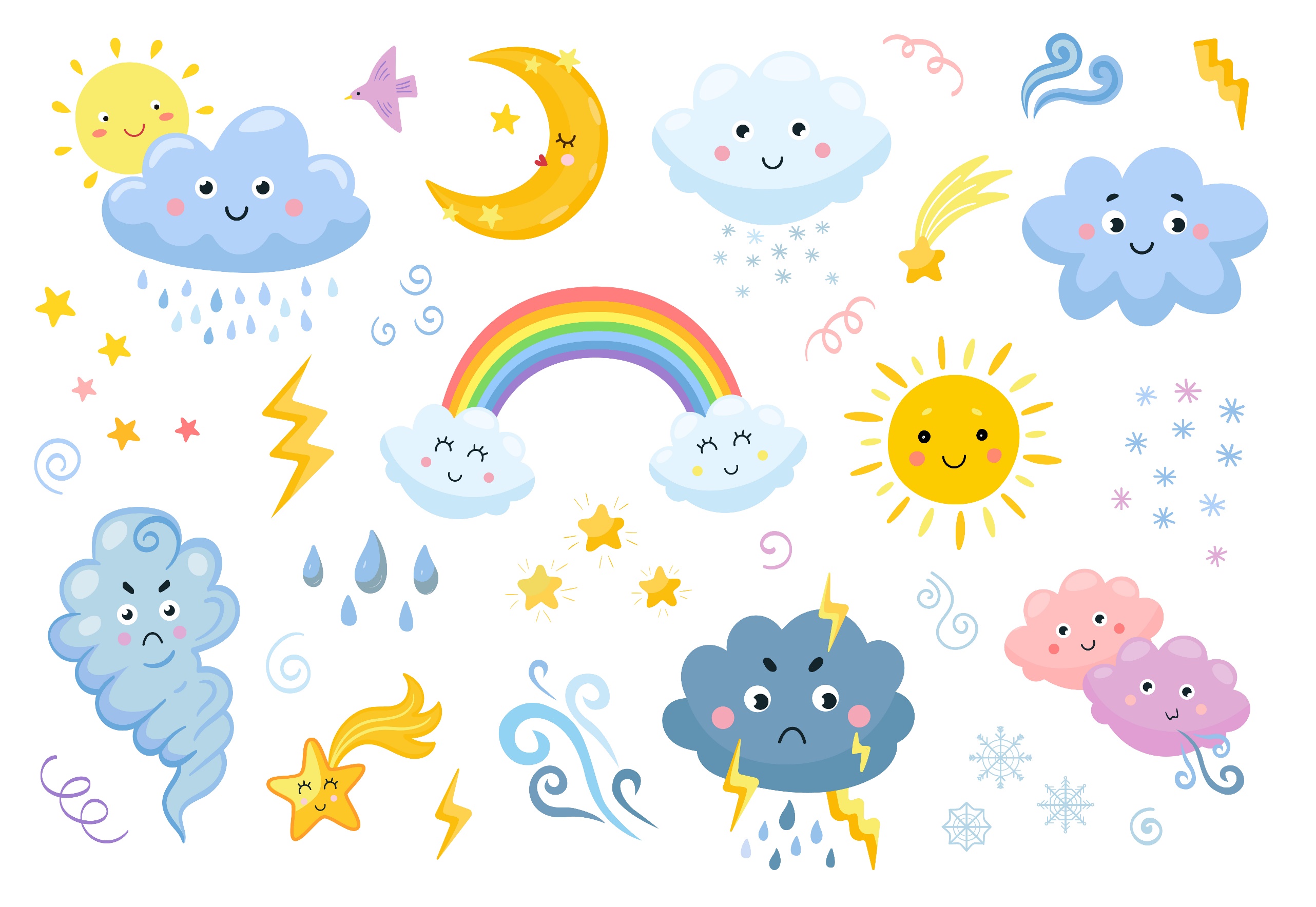 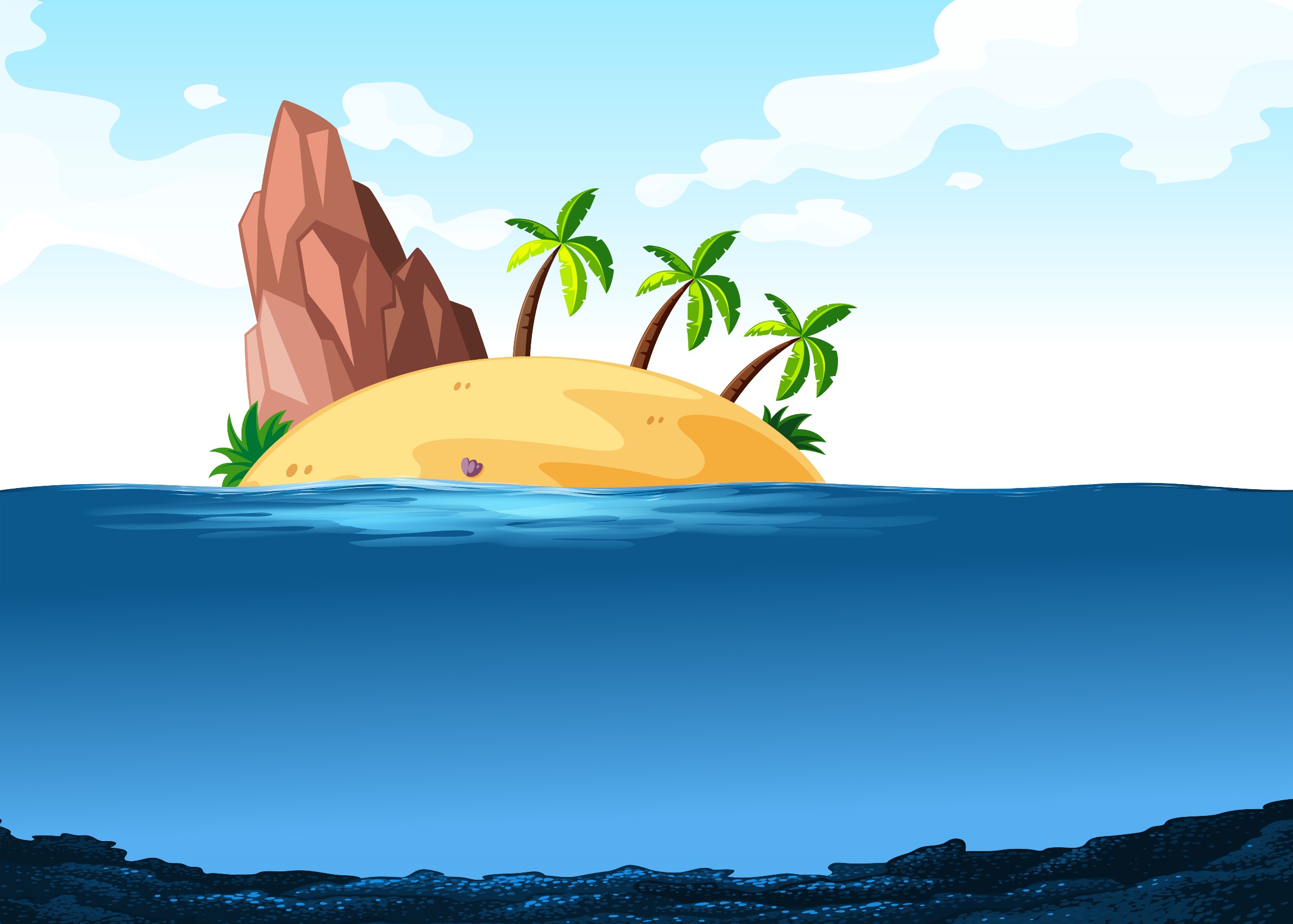 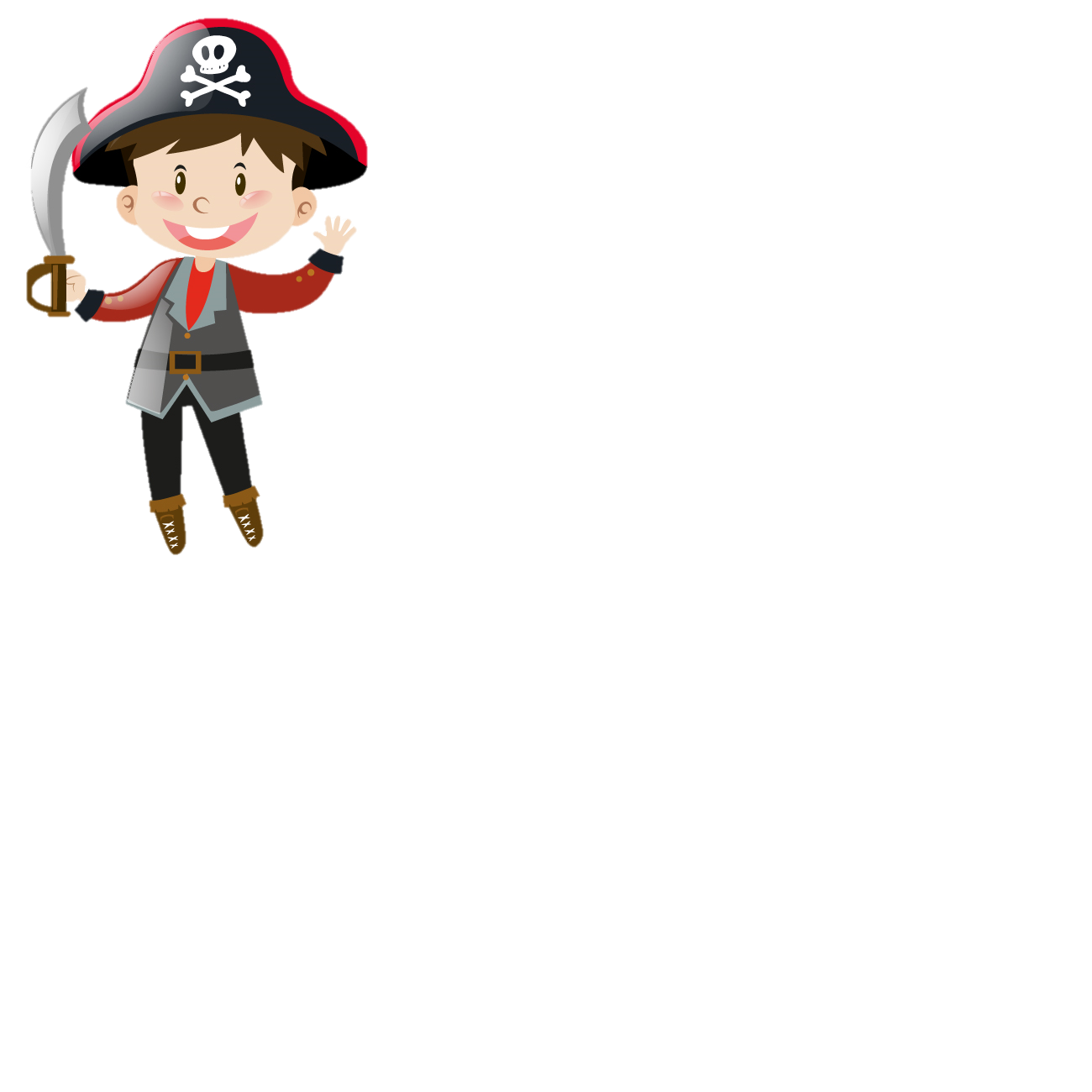 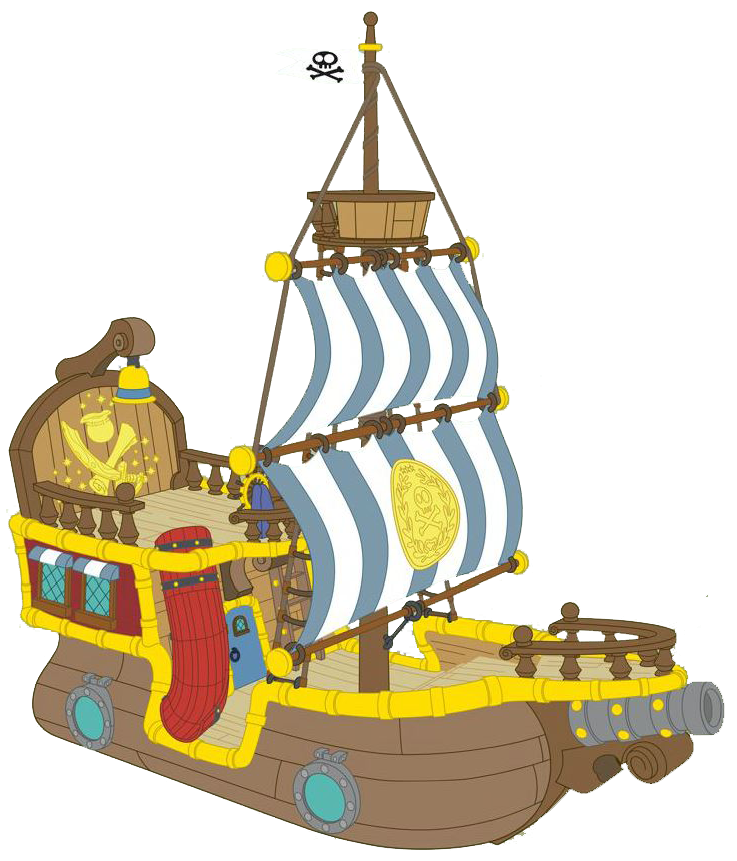 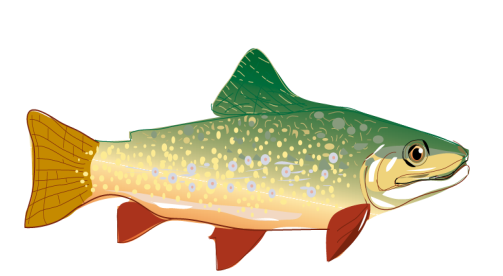 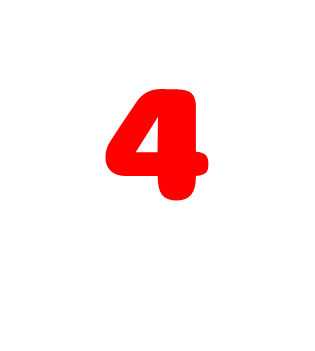 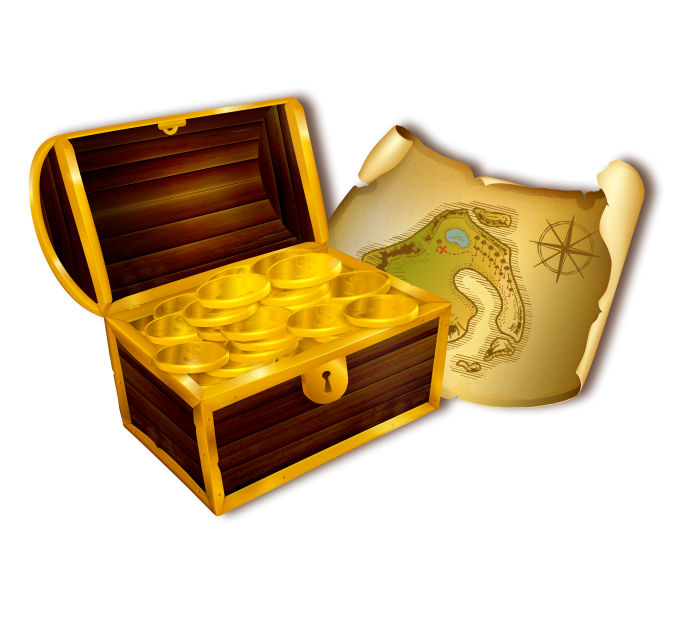 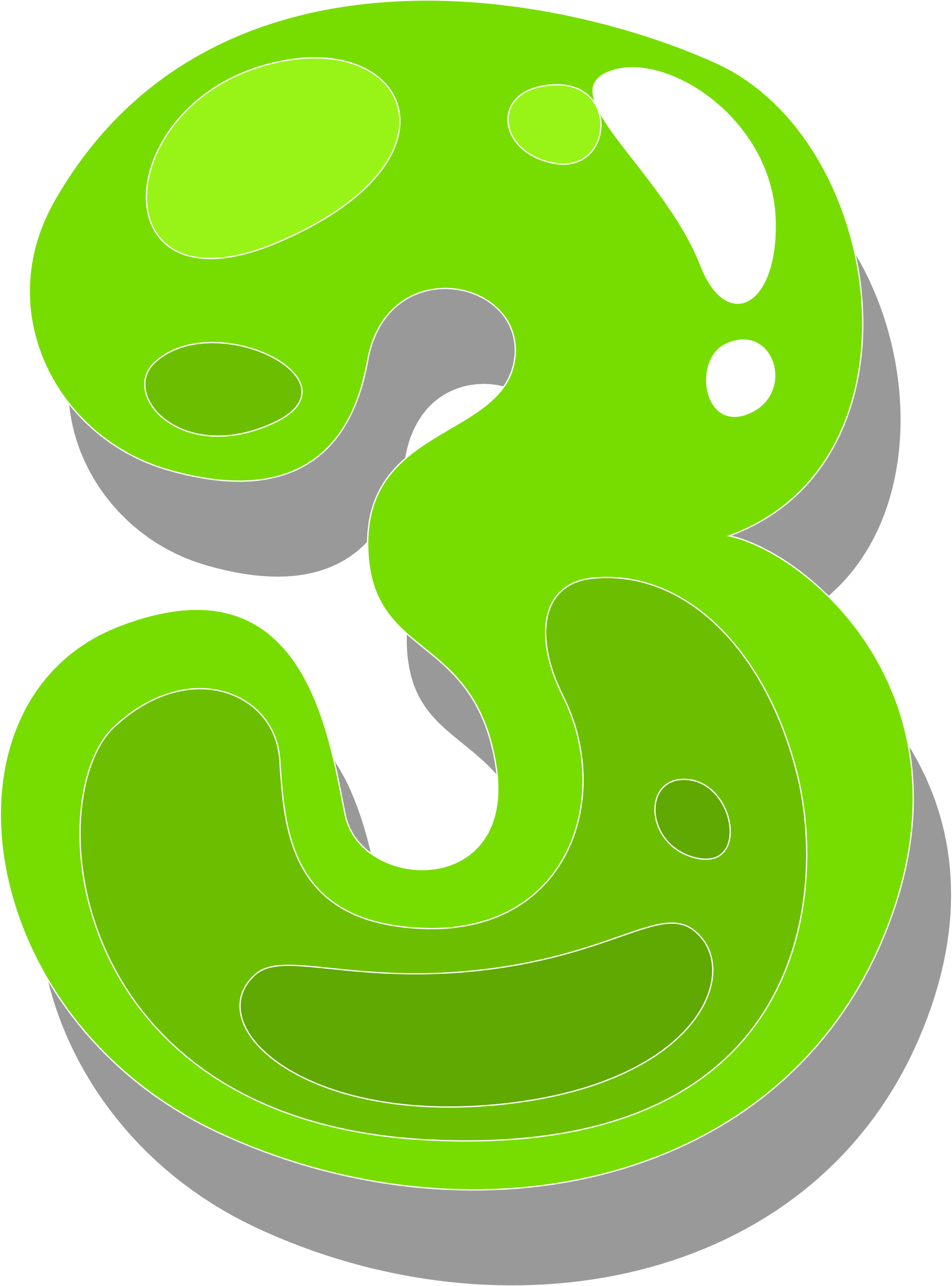 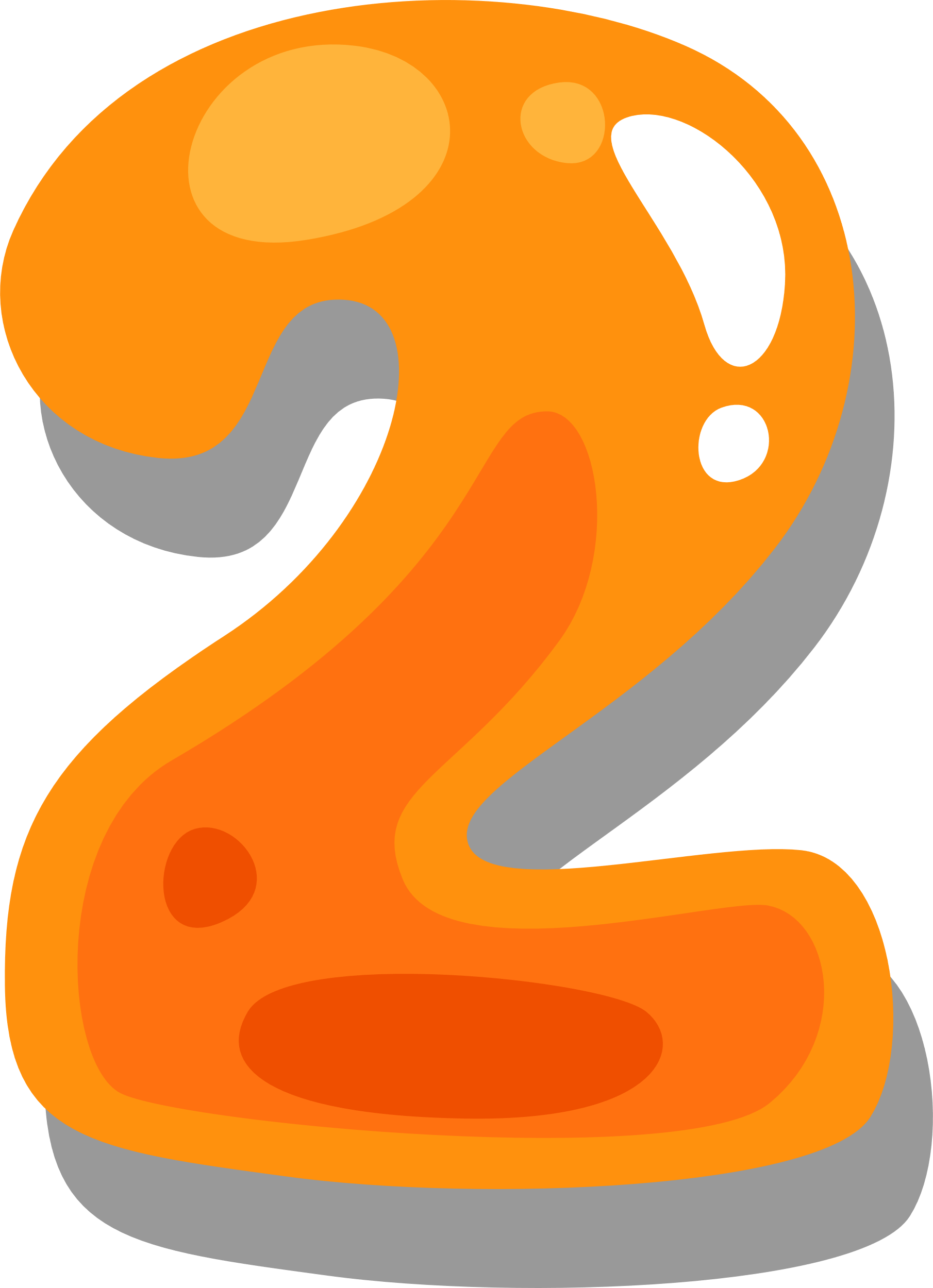 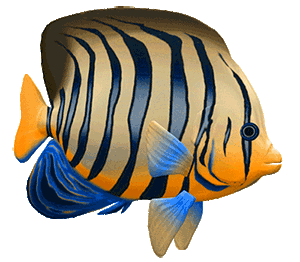 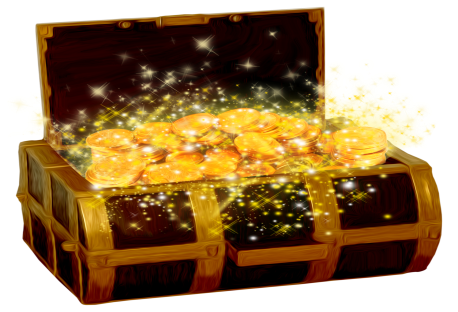 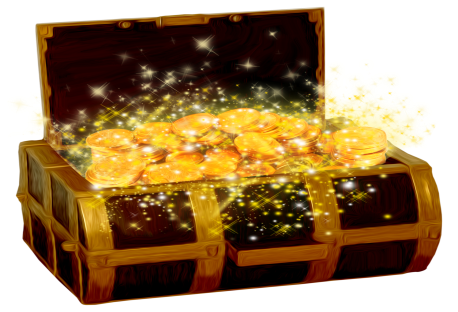 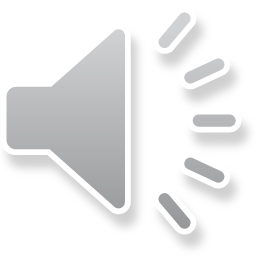 Chọn câu trả lời đúng.
Mai tô màu một tờ giấy hình vuông cạnh 12 cm như hình 1 rồi cắt theo các vạch chia. Từ các mảnh giấy thu được, Mai ghép thành con cá như hình 2.
3
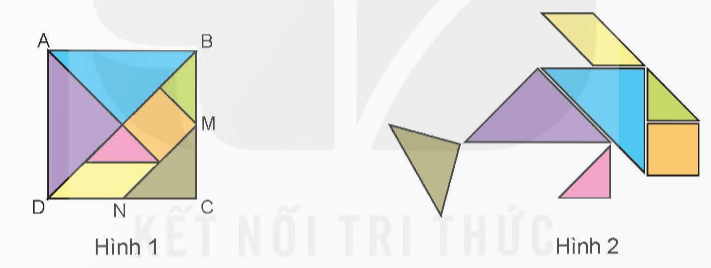 Biết M là trung điểm của BC và N là trung điểm của CD. Diện tích hình tam giác là đuôi của con cá bằng:
A. 28 cm2                        B. 27 cm2                         C. 36 cm2               D. 18 cm2
Biết M là trung điểm của BC và N là trung điểm của CD. Diện tích hình tam giác là đuôi của con cá bằng:
A. 28 cm2                        B. 27 cm2                         C. 36 cm2               D. 18 cm2
MC = NC = 12 : 2 = 6 (cm)
Diện tích tam giác là đuôi con cá là:
(6 × 6) : 2 = 18 (cm2)
Đáp số: 18 cm2
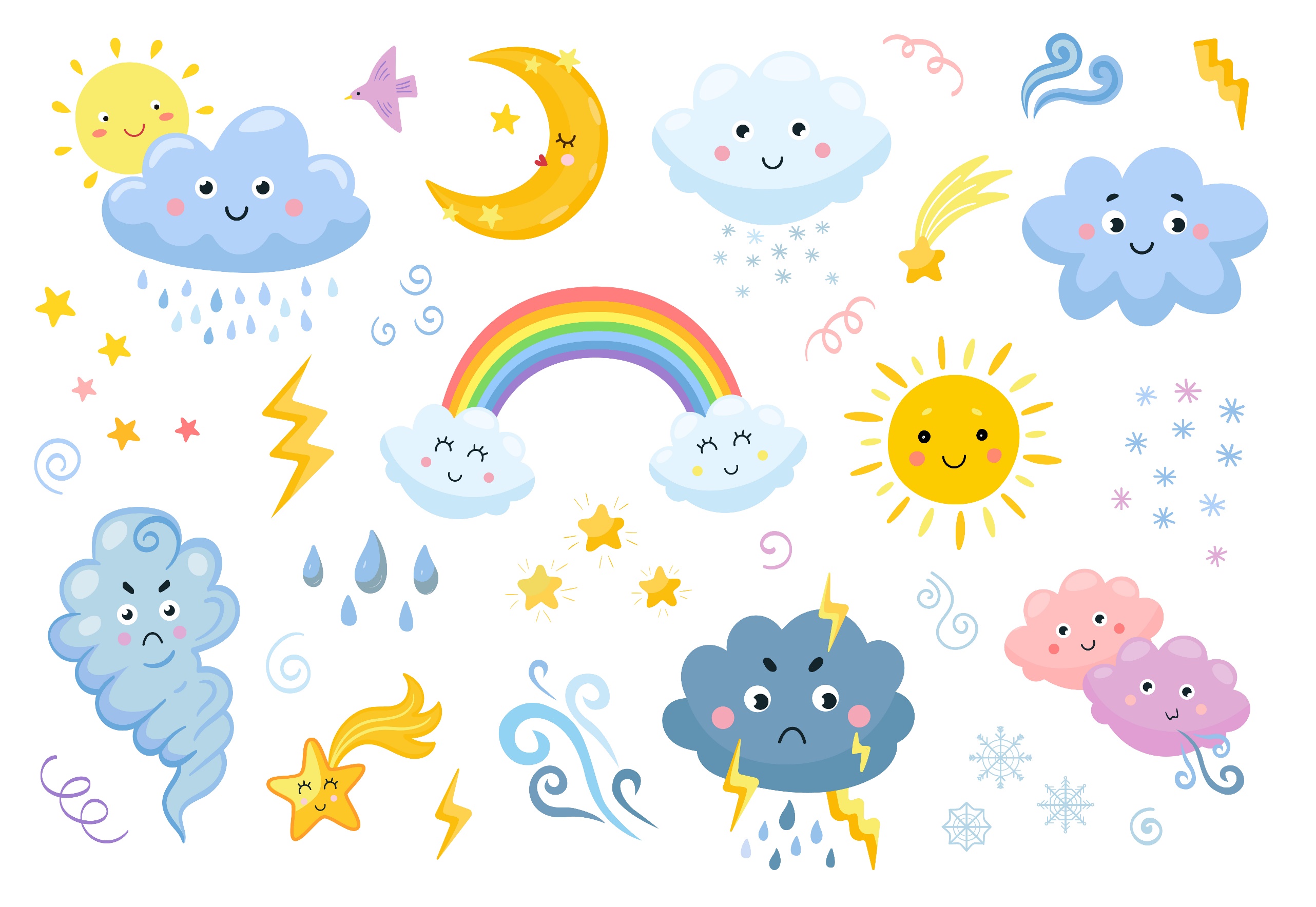 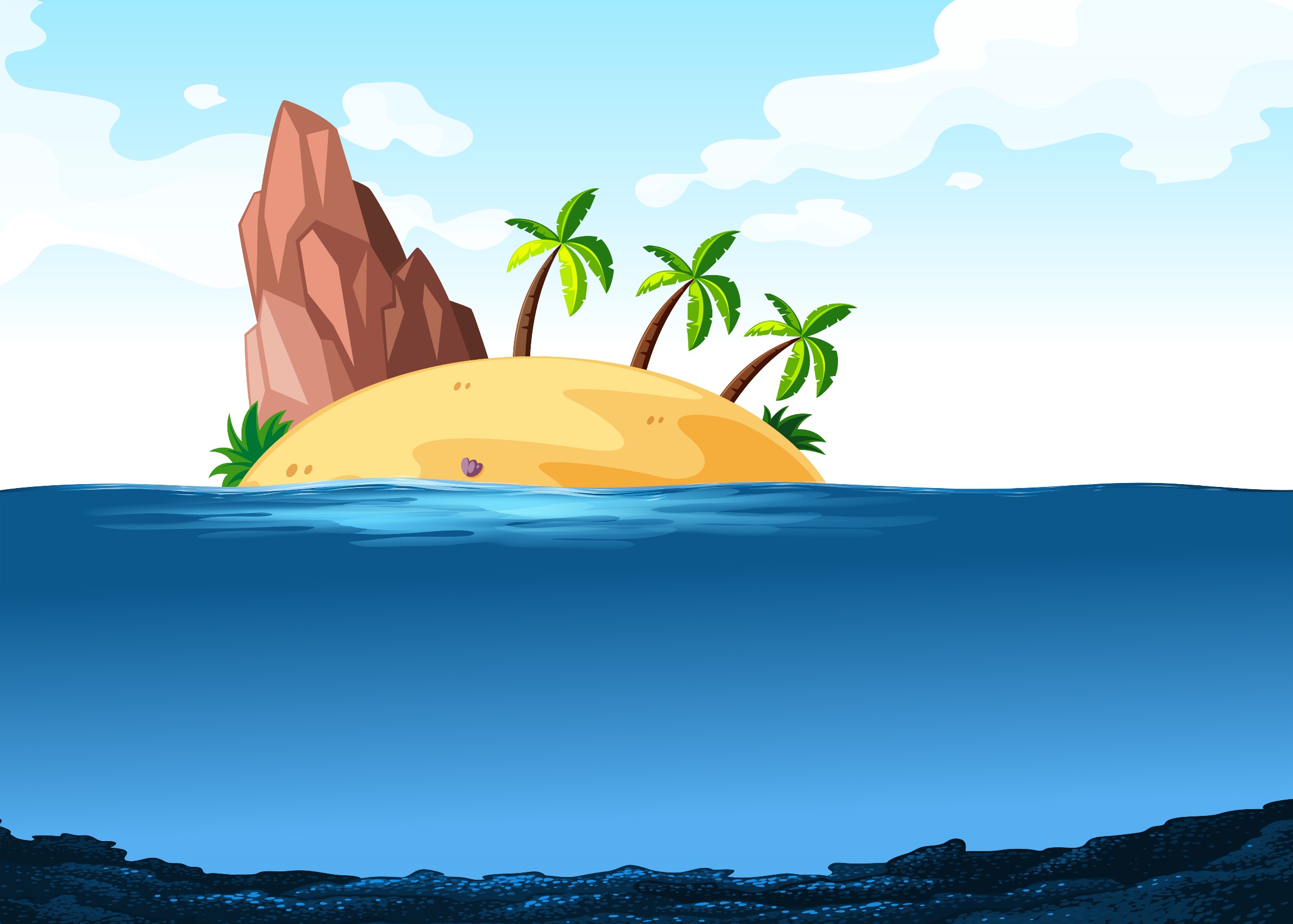 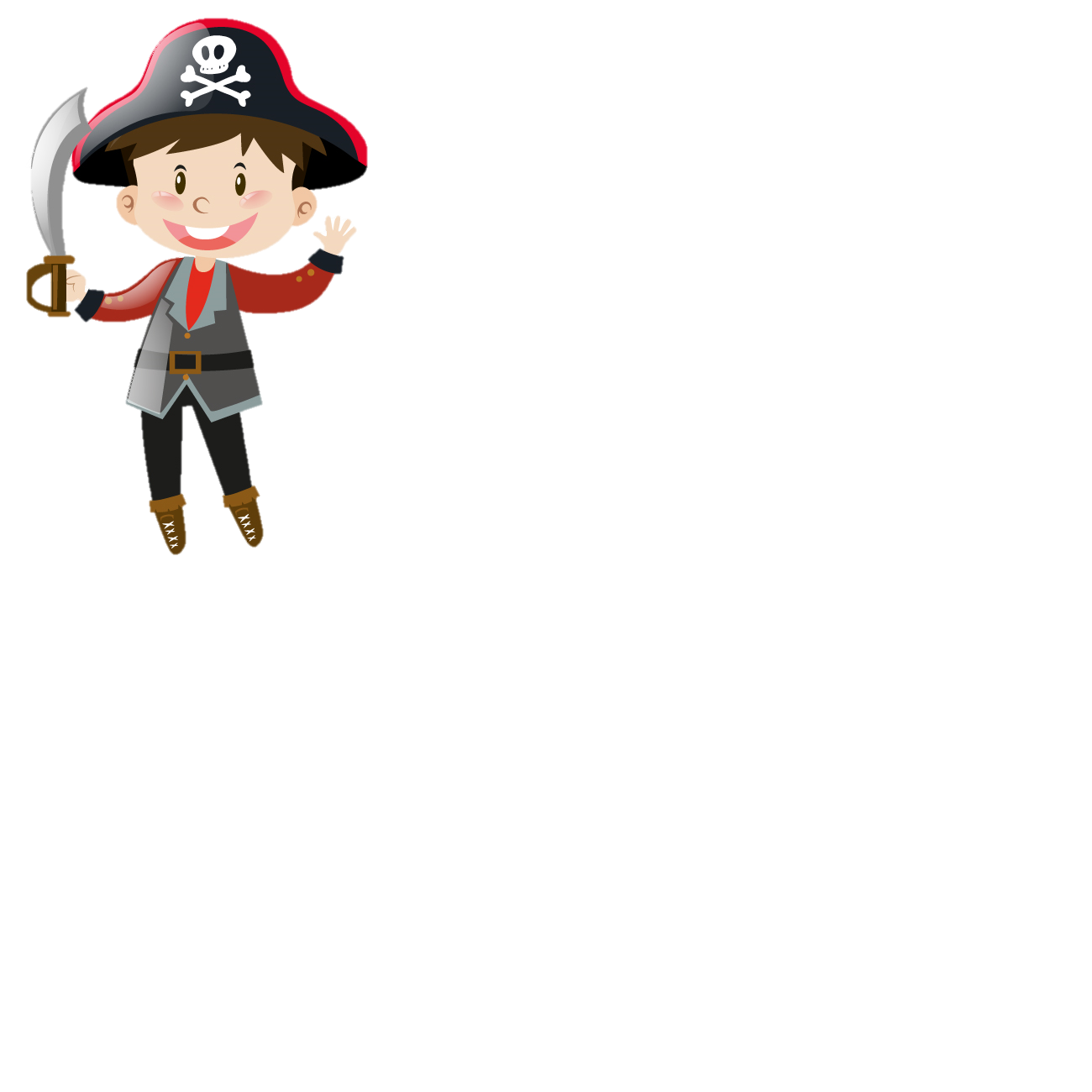 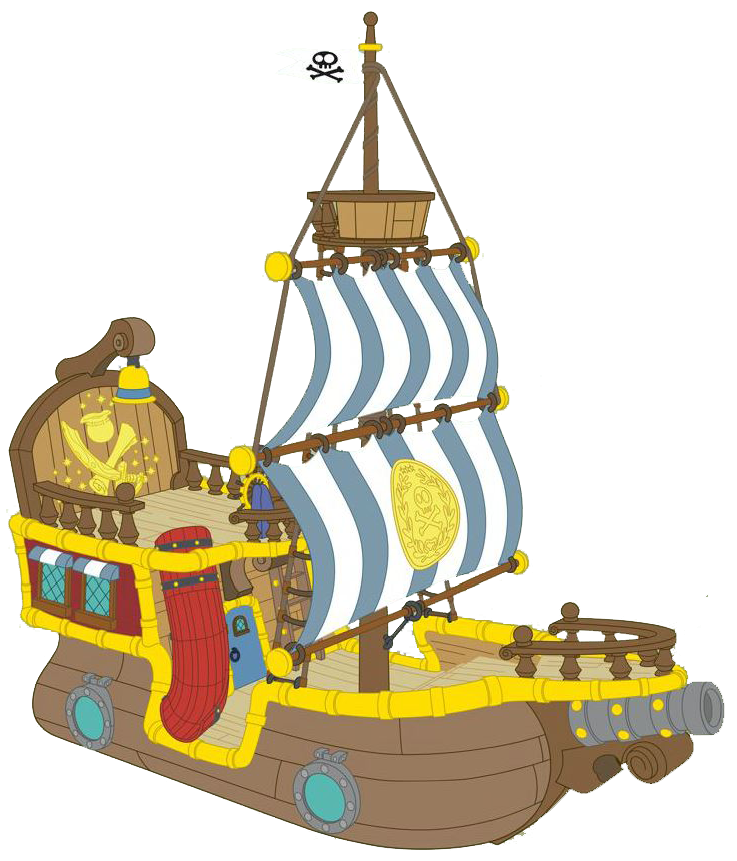 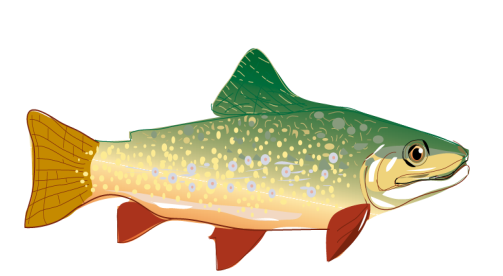 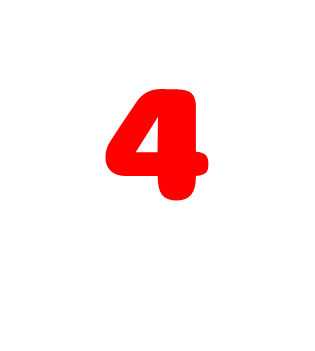 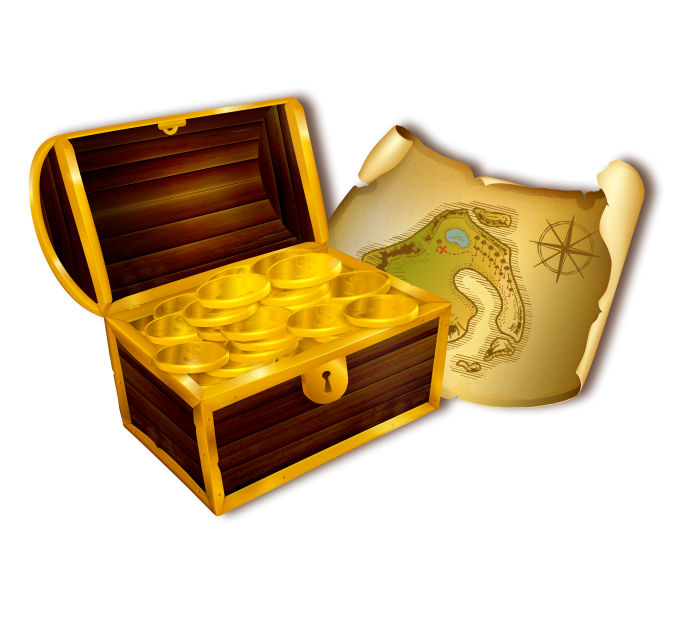 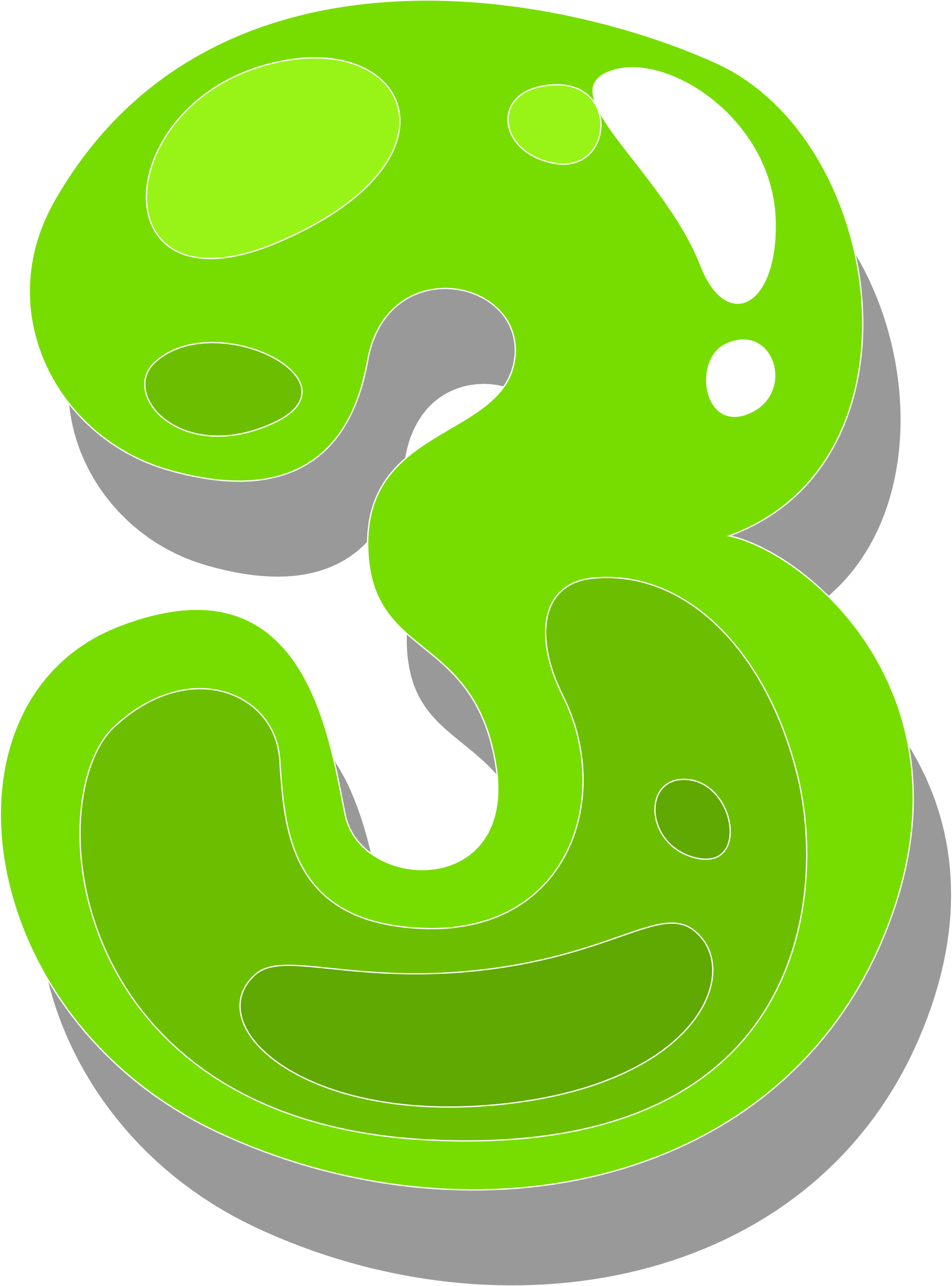 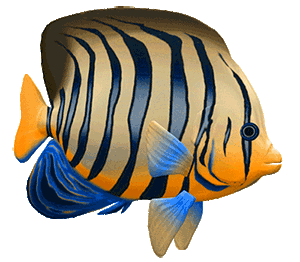 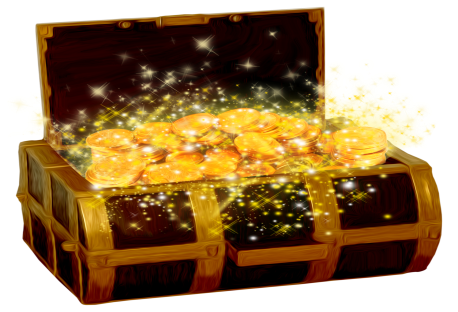 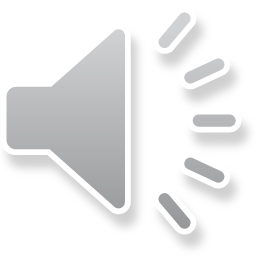 Số?
4
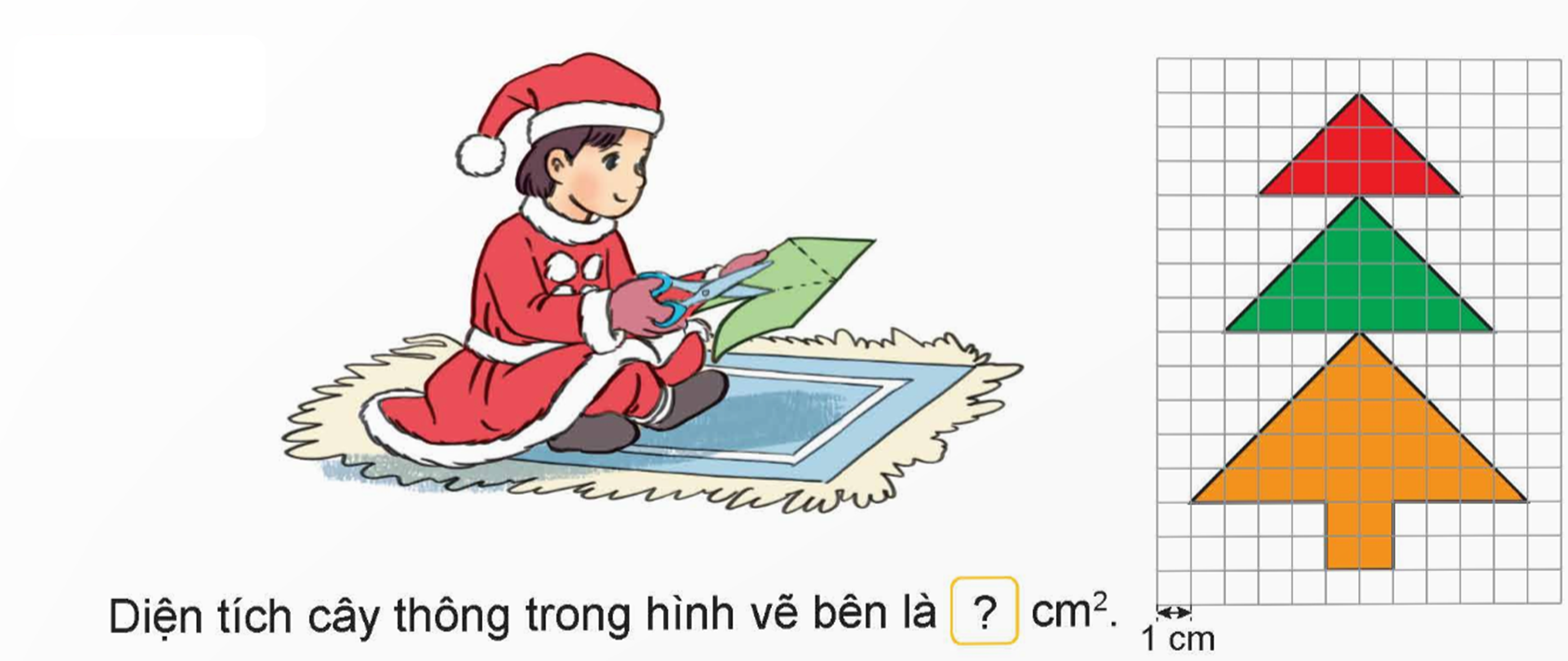 Bài giải:
Diện tích hình tam giác màu đỏ là:
(3 × 6) : 2 = 9 (cm2)
Diện tích hình tam giác màu xanh là:
(4 × 8) : 2 = 16 (cm2)
Diện tích hình tam giác màu cam là:
(5 × 10) : 2 = 25 (cm2)
Diện tích phần thân cây thông là:
1 × 4 = 4 (cm2)
Diện tích của cả cây thông là:
9 + 16 + 25 + 4 = 54 (cm2)
Đáp số: 54 cm2
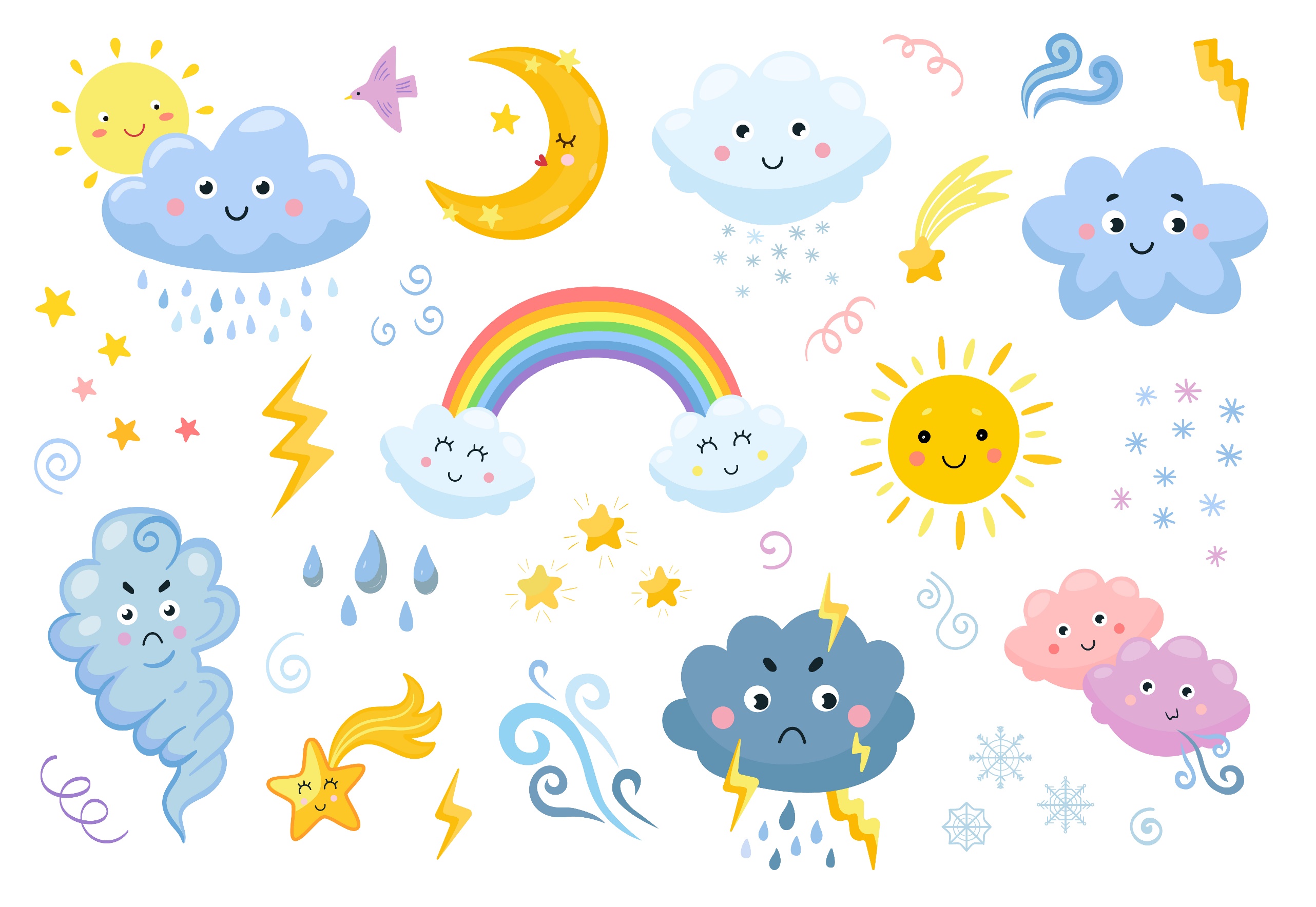 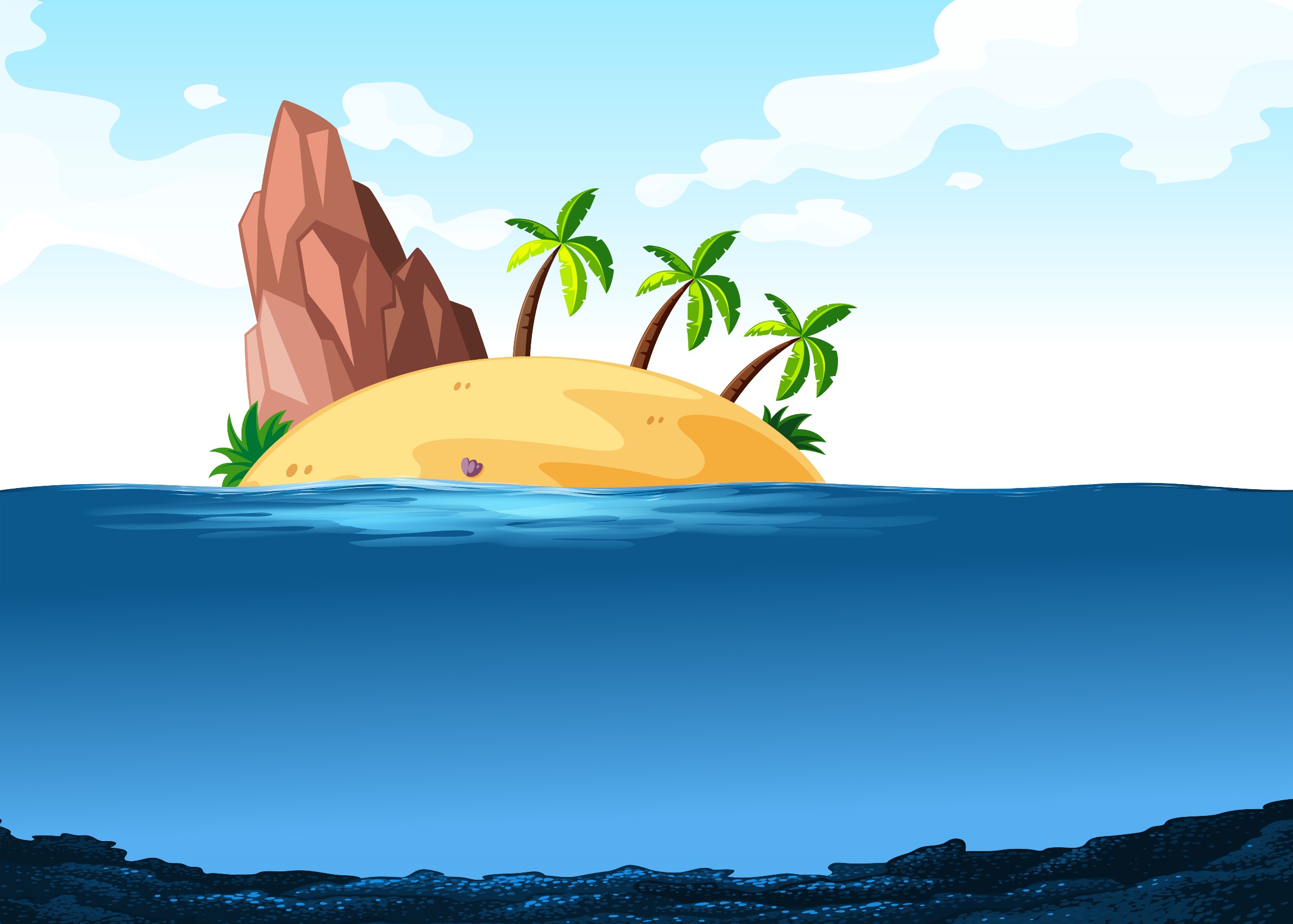 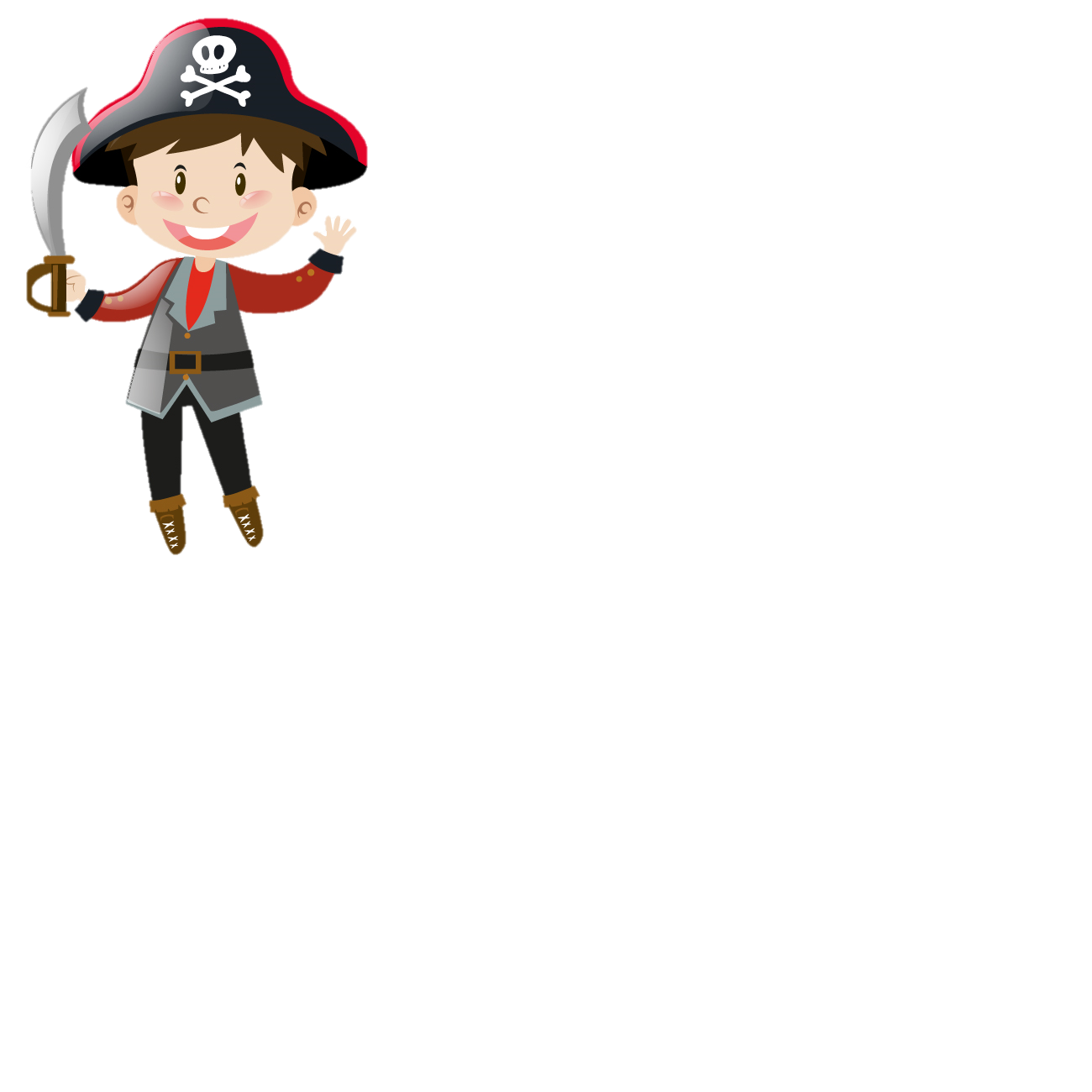 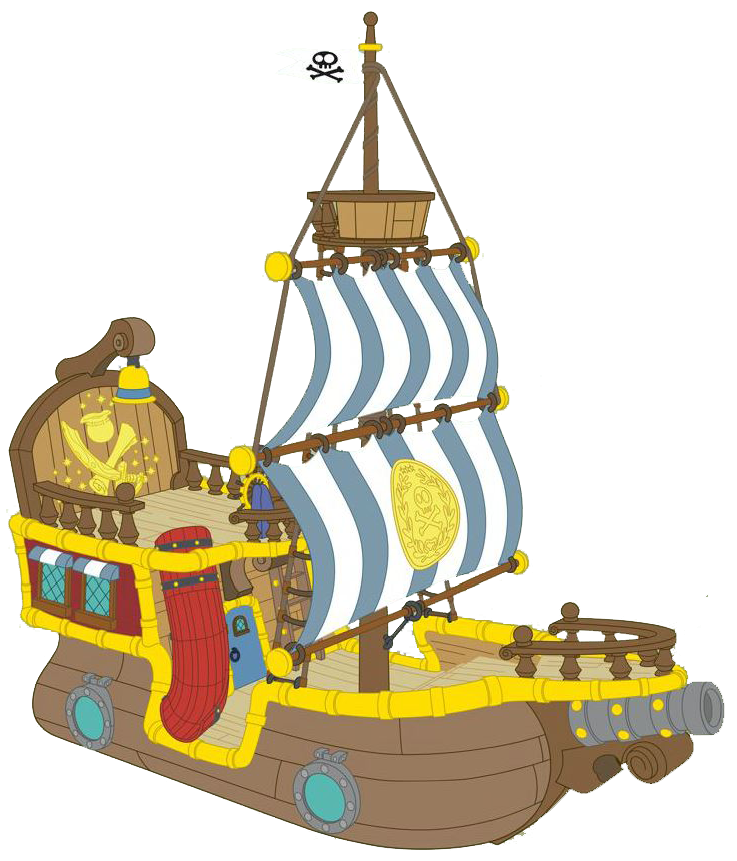 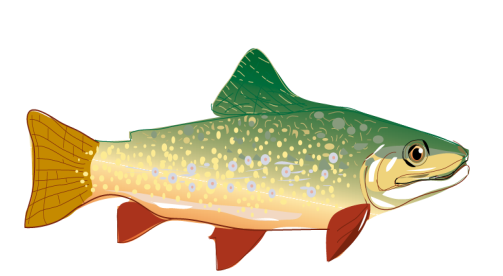 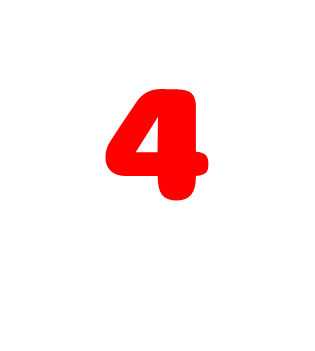 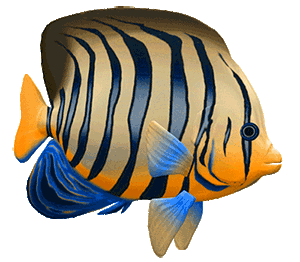 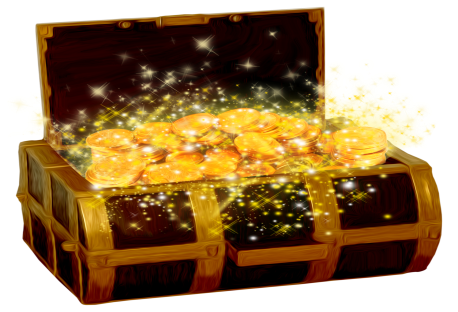 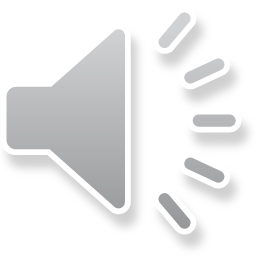 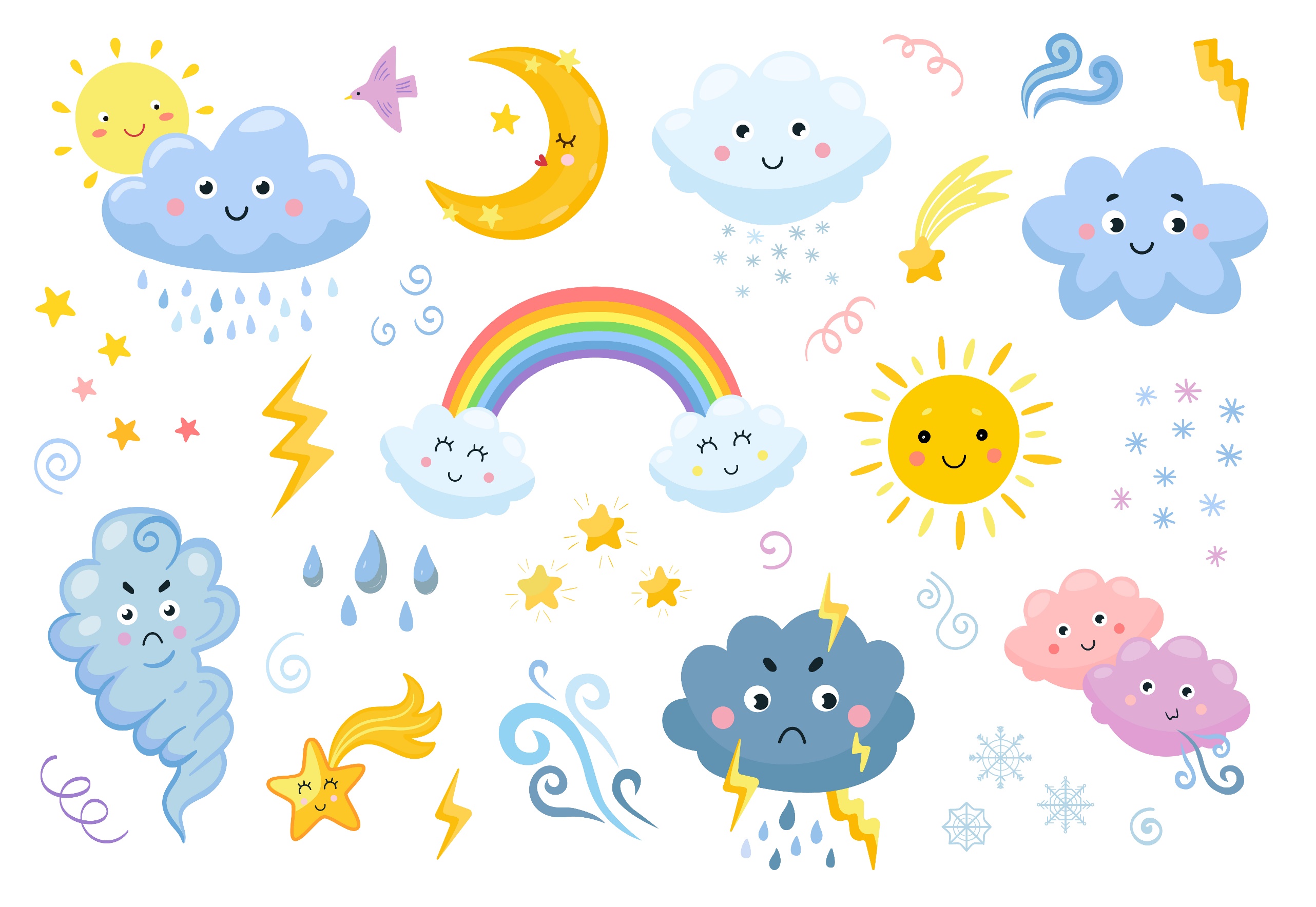 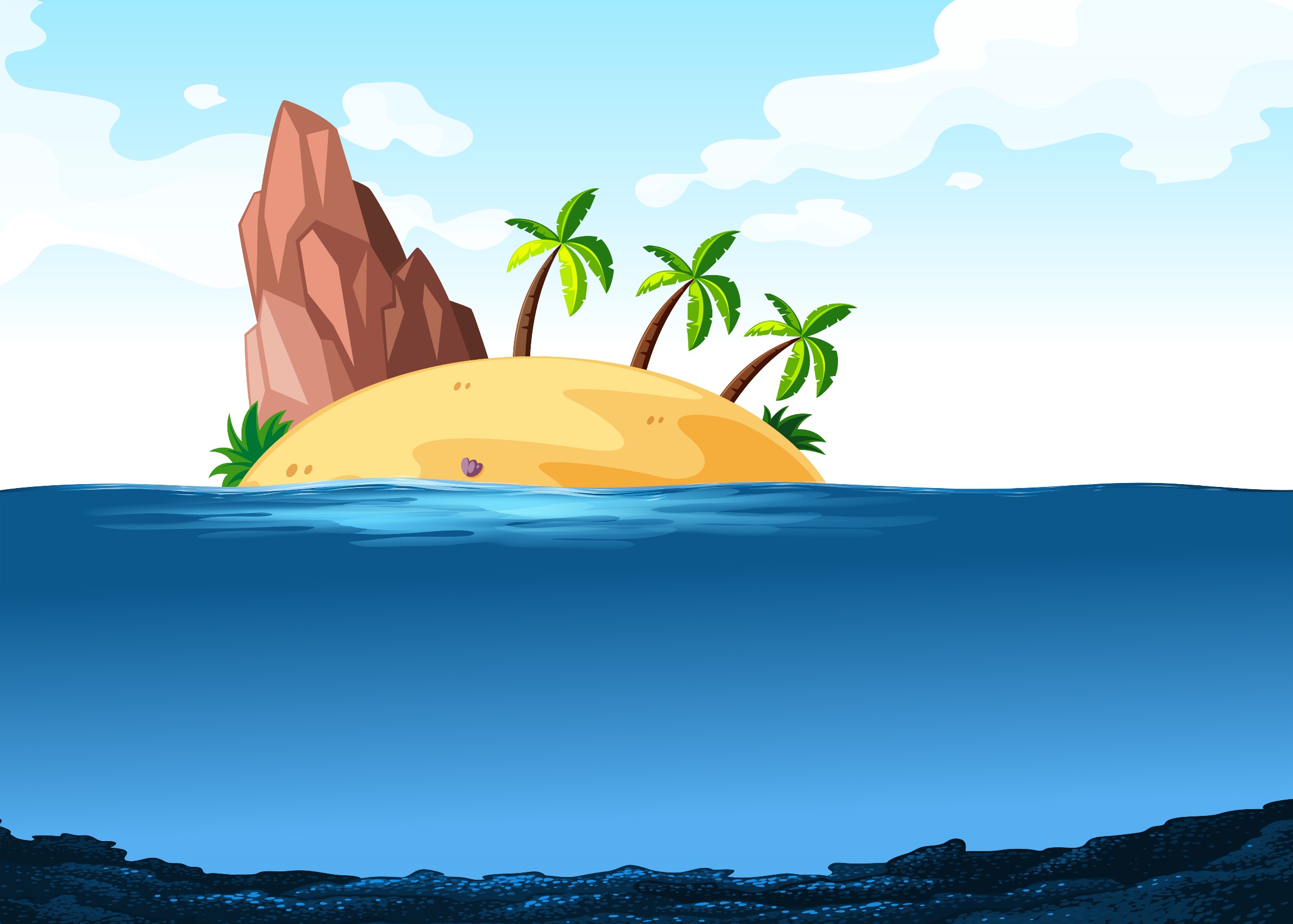 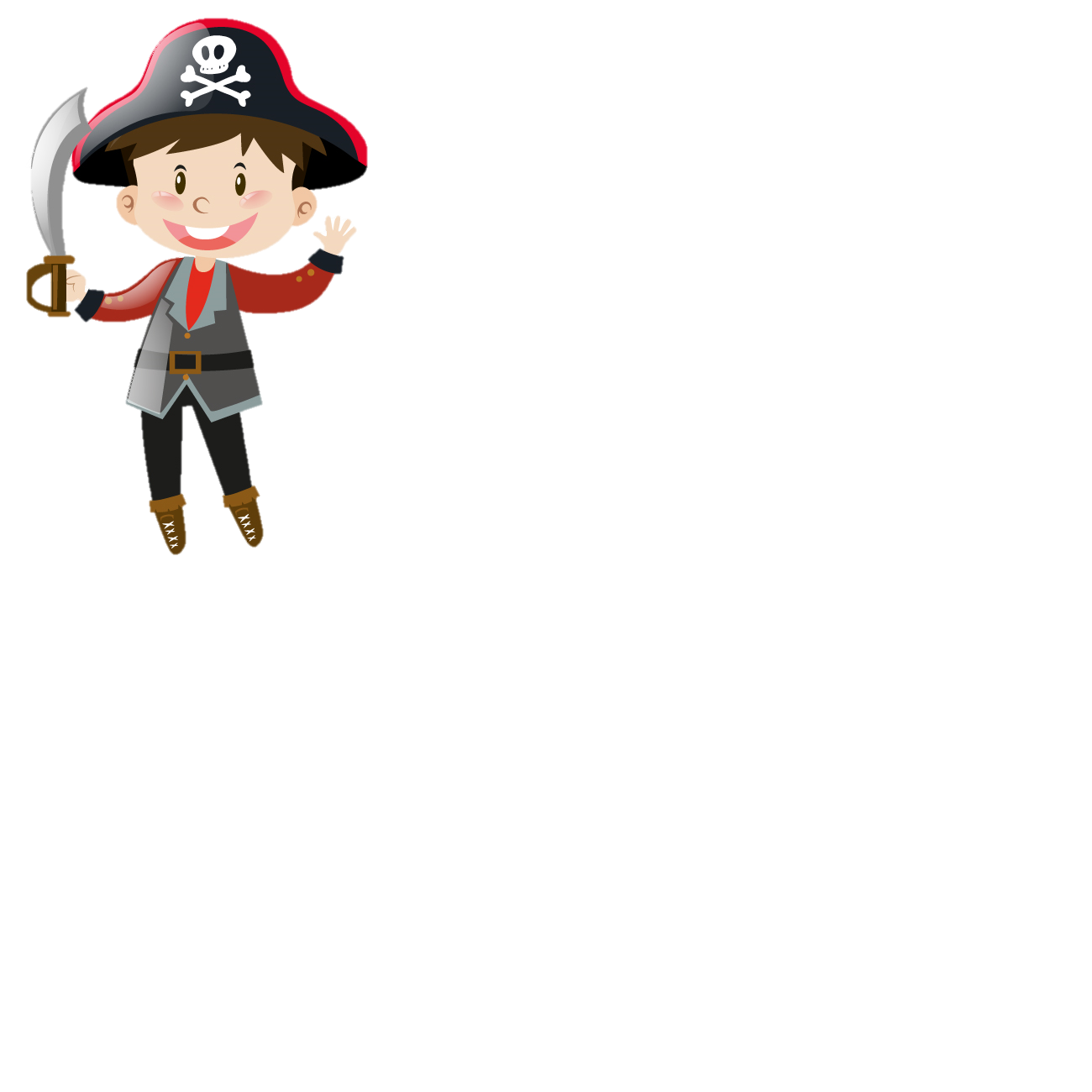 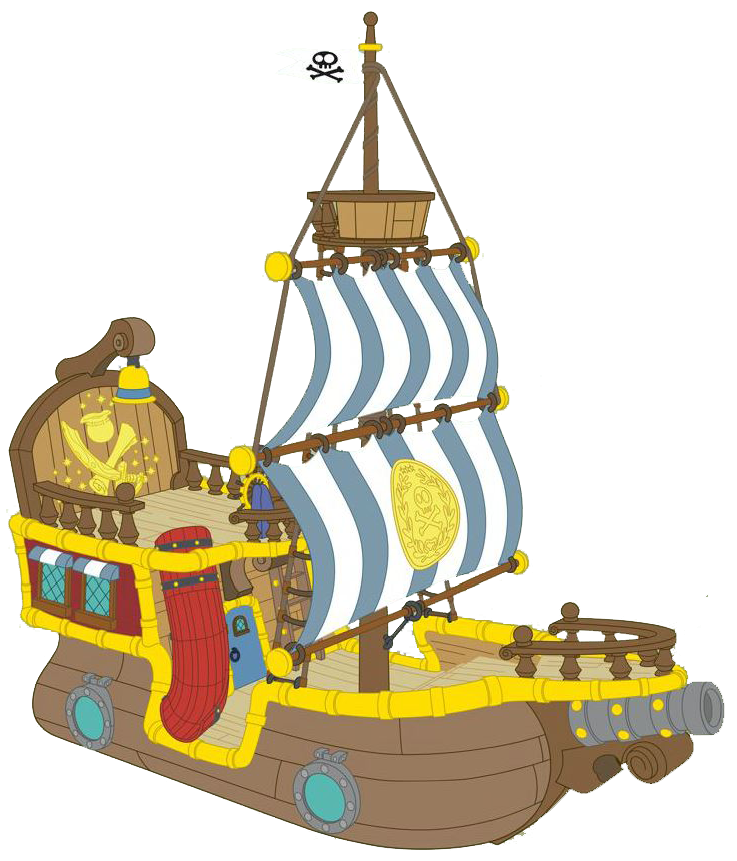 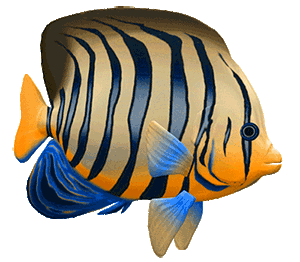 Chúc mừng bạn
đã tìm được kho báu
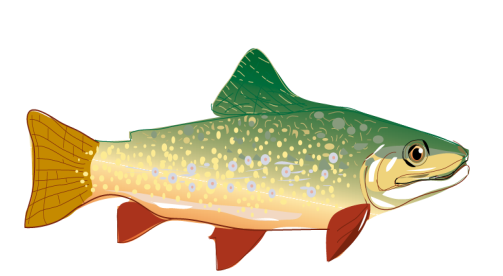 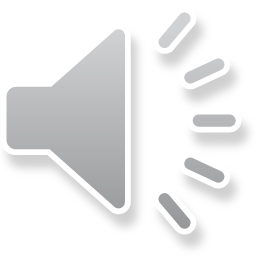 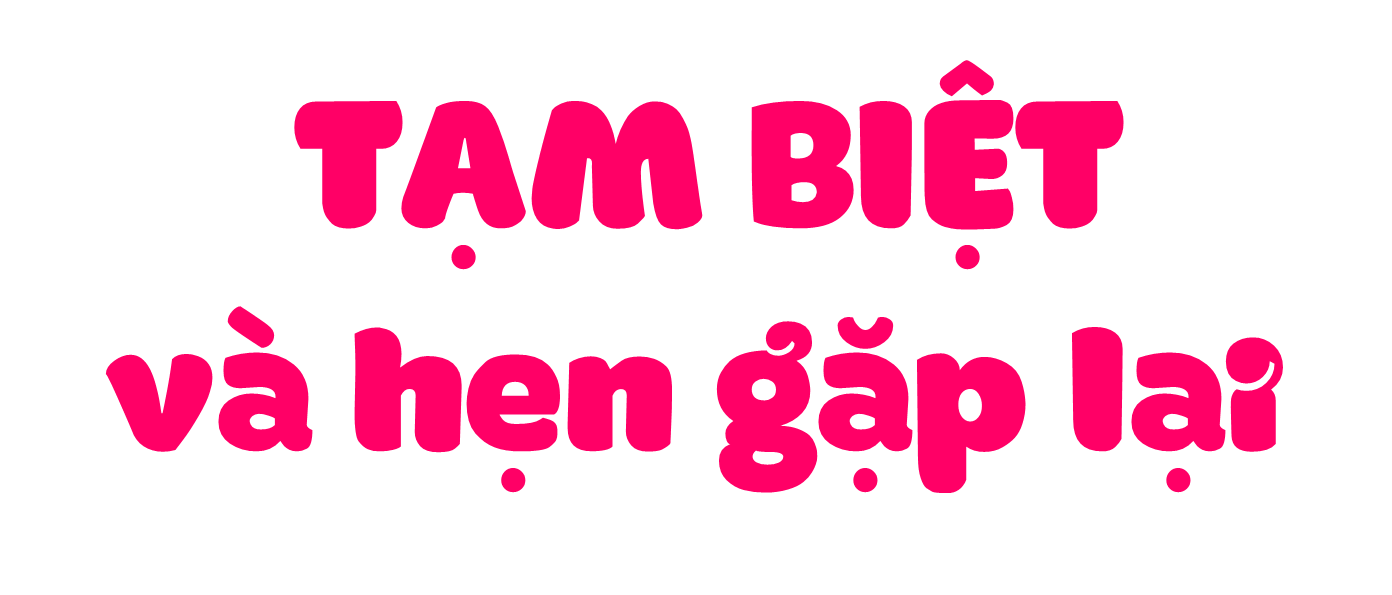